CHÀO MỪNG 
TẤT CẢ CÁC EM ĐẾN VỚI TIẾT HỌC!
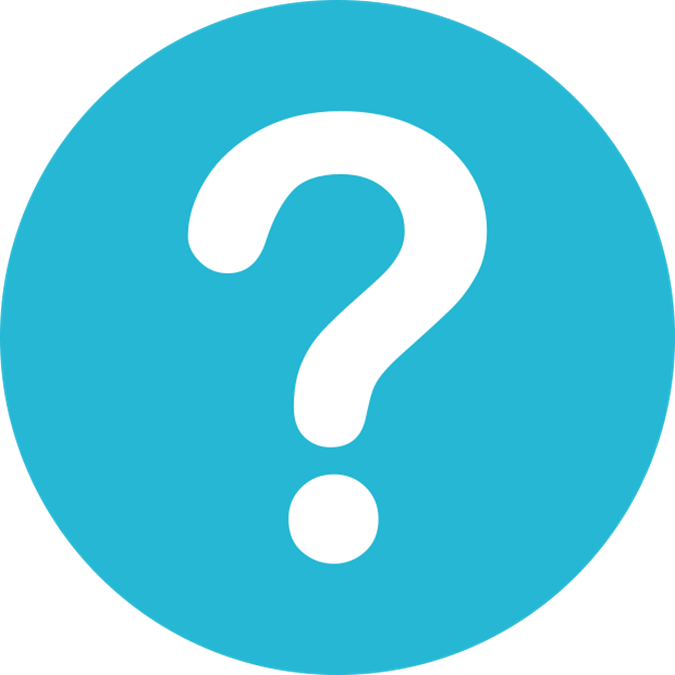 KHỞI ĐỘNG
Tại vòng chung kết của một đại hội thể thao, vận động viên An thi đấu môn Bắn súng, vận động viên Bình thi đấu môn Bơi lội.
Biết rằng xác suất giành huy chương của vận động viên An và vận động viên Bình tương ứng là 0,8 và 0,9. Hỏi xác suất để cả hai vận động viên đạt huy chương là bao nhiêu?
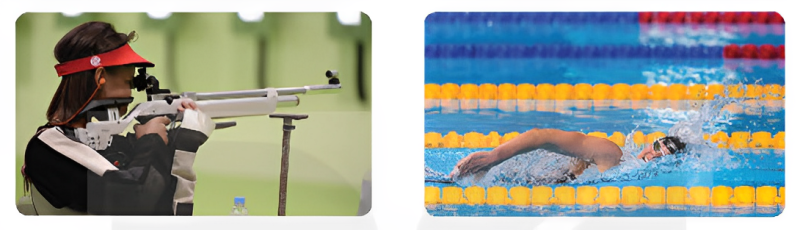 CHƯƠNG VIII. CÁC QUY TẮC TÍNH XÁC SUẤT
BÀI 30: CÔNG THỨC NHÂN XÁC SUẤT CHO HAI BIẾN CỐ ĐỘC LẬP
NỘI DUNG BÀI HỌC
Công thức nhân xác suất cho hai biến cố độc lập
2
1
Vận dụng
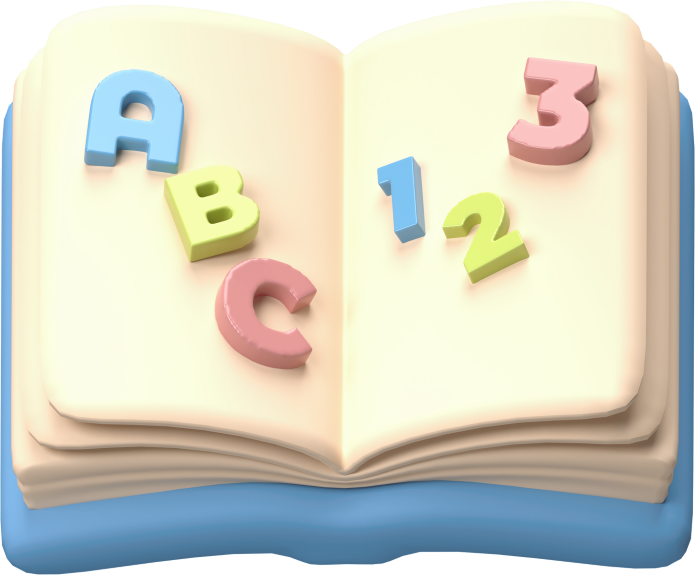 1. Công thức nhân xác suất cho hai biến cố độc lập
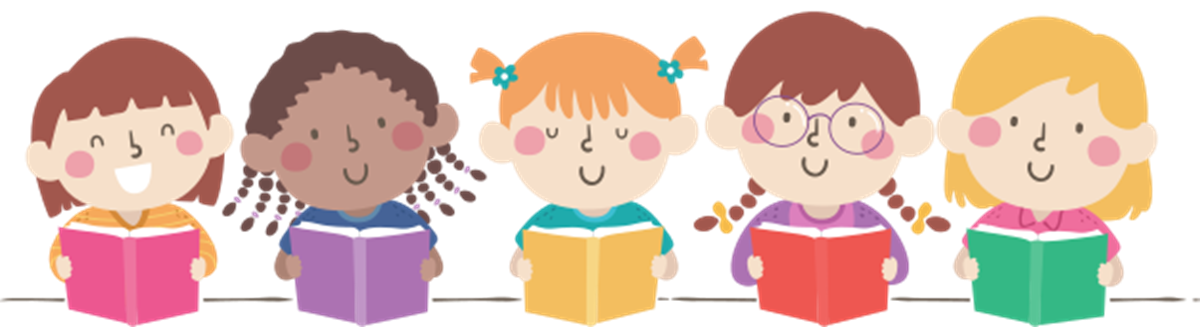 HĐ 1
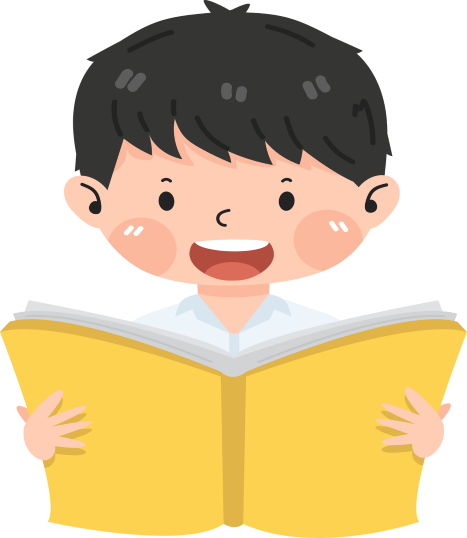 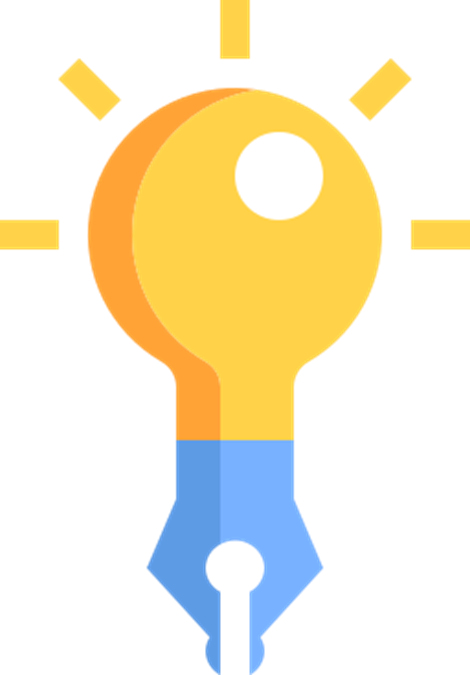 Giải
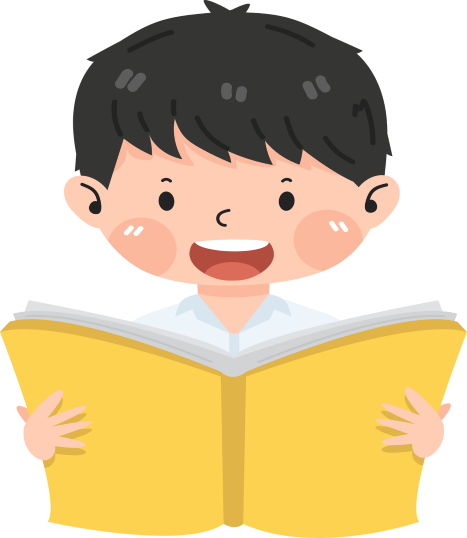 KHÁI NIỆM
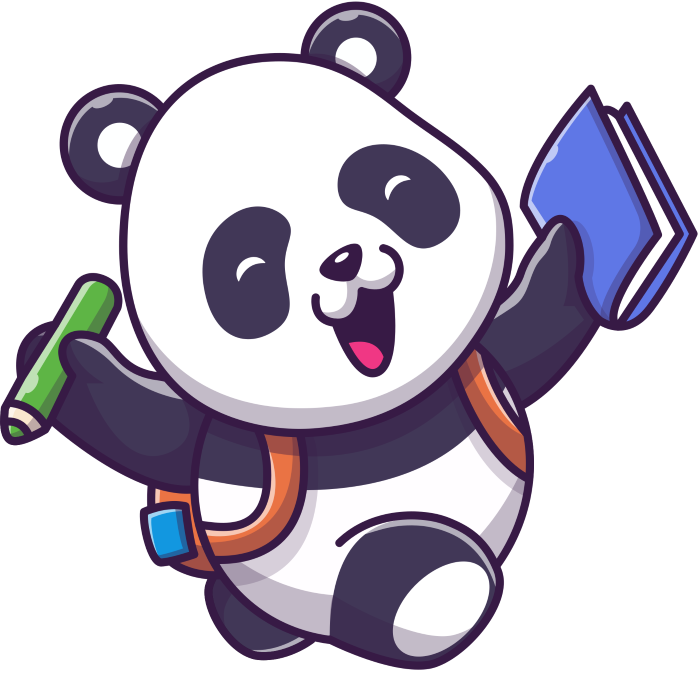 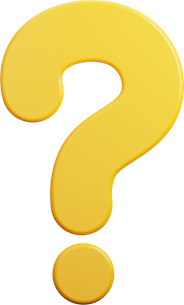 Trả lời:
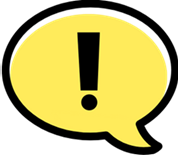 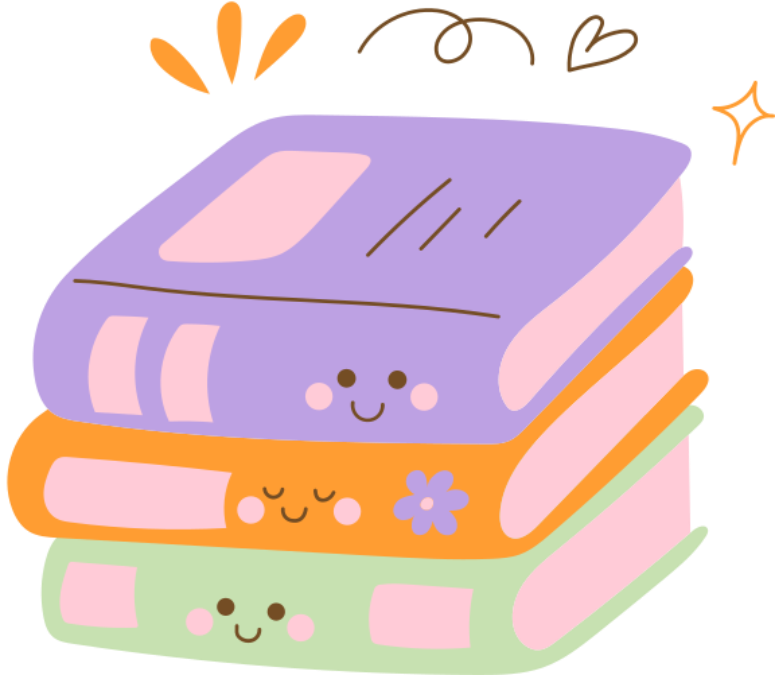 Giải
Giải
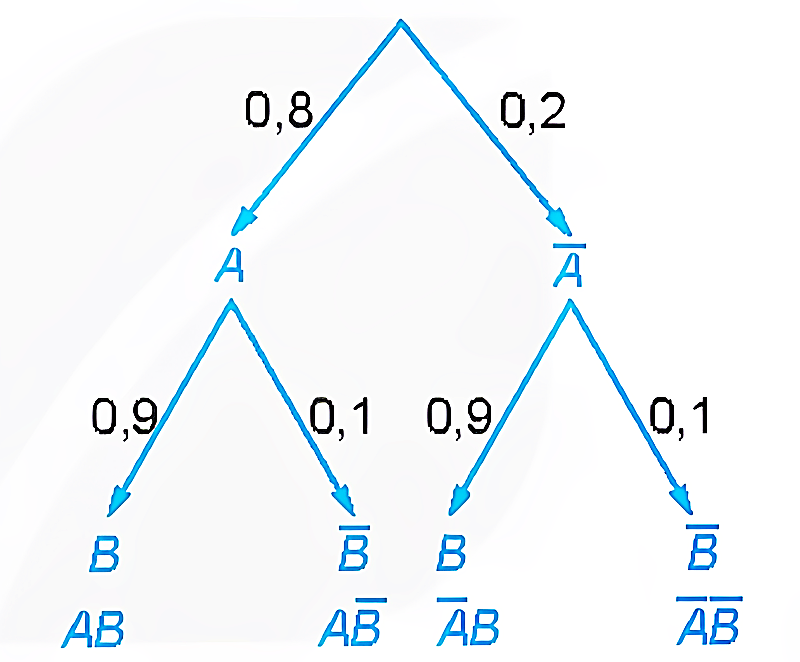 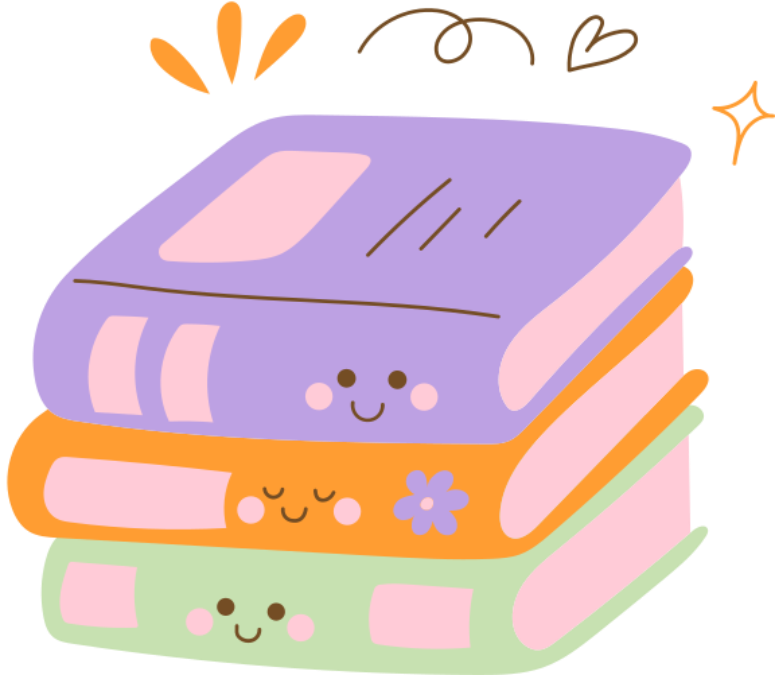 Luyện tập 1
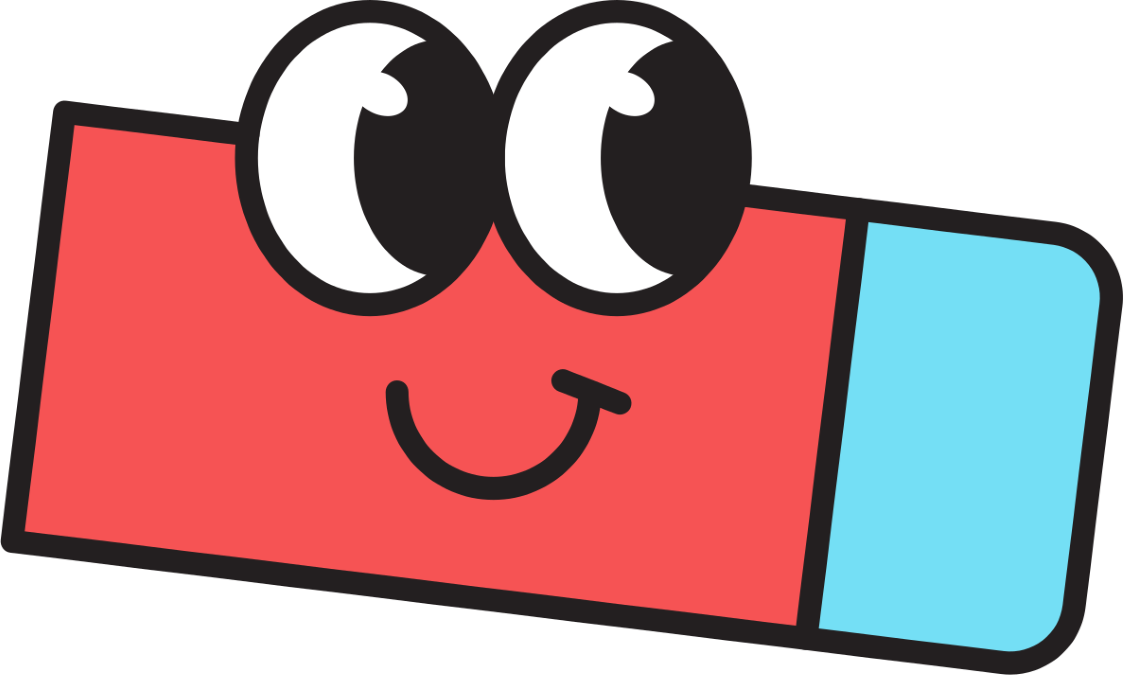 Các học sinh lớp 11D làm thí nghiệm gieo hai loại hạt giống A và B. Xác suất để hai loại hạt giống A và B nảy mầm tương ứng là 0,92 và 0,88. Giả sử việc nảy mầm của hạt A và hạt B là độc lập với nhau. Dùng sơ đồ hình cây, tính xác suất để:
a) Hạt giống A nảy mầm còn hạt giống B không nảy mầm;
b) Hạt giống A không nảy mầm còn hạt giống B nảy mầm;
c) Ít nhất có một trong hai loại hạt giống nảy mầm.
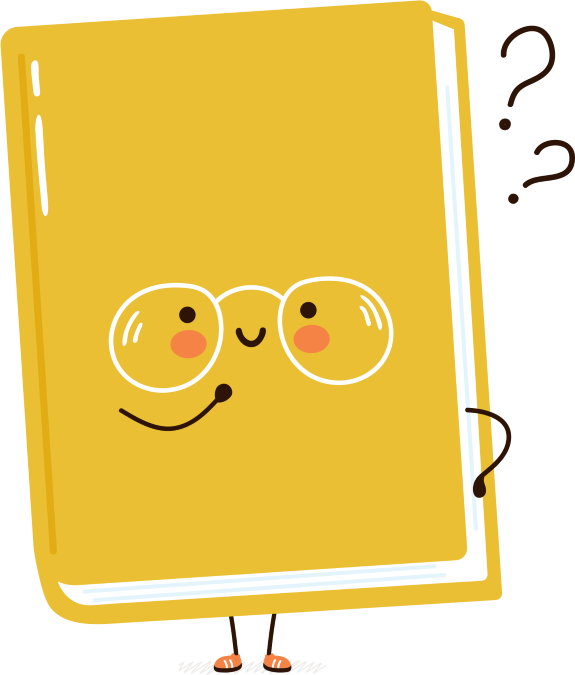 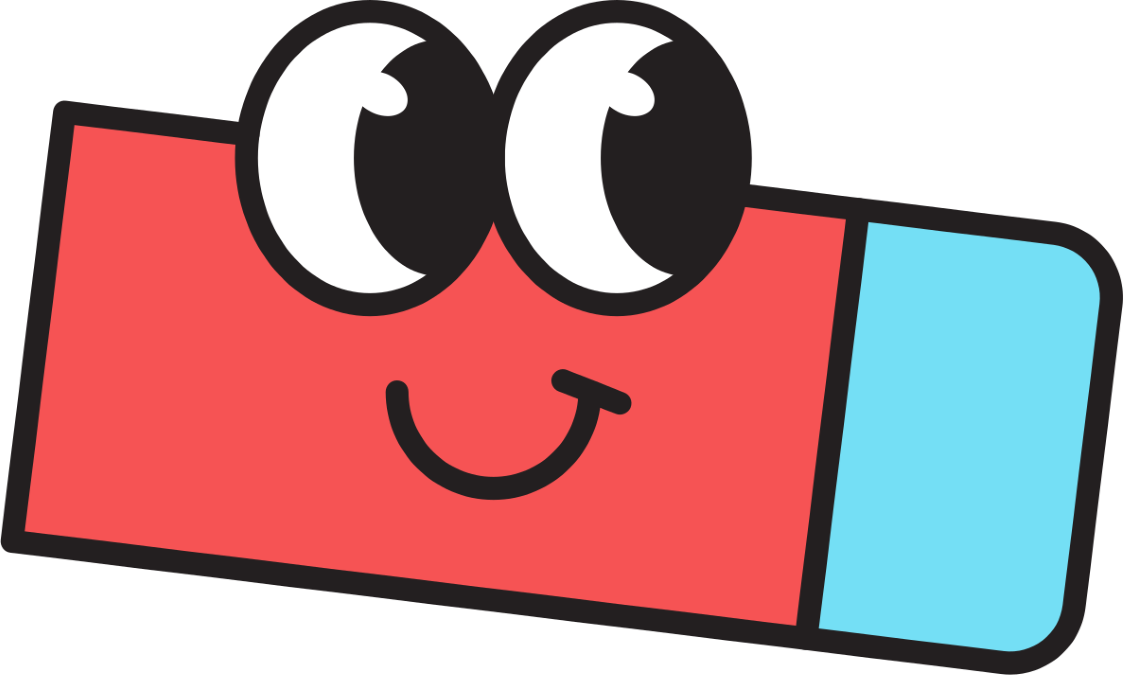 Giải
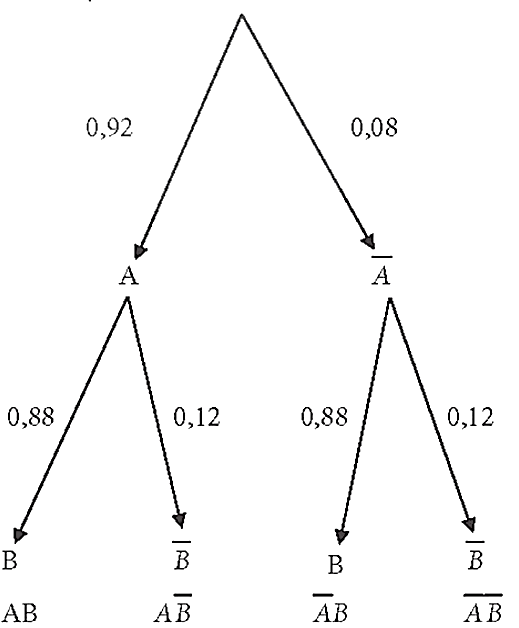 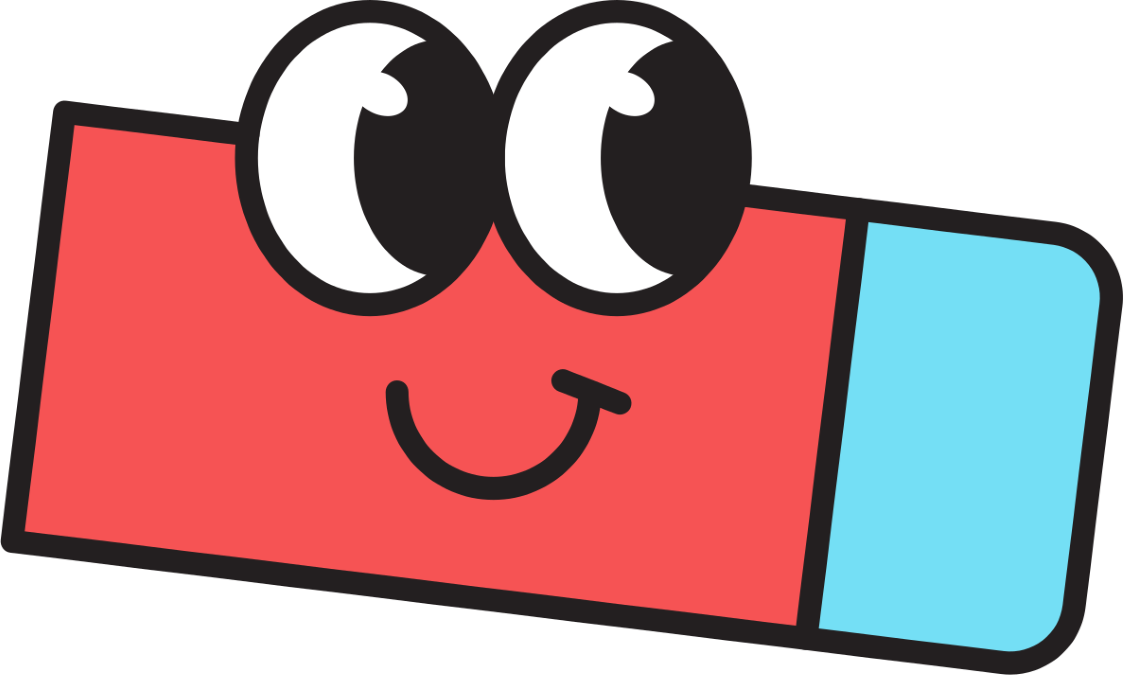 Giải
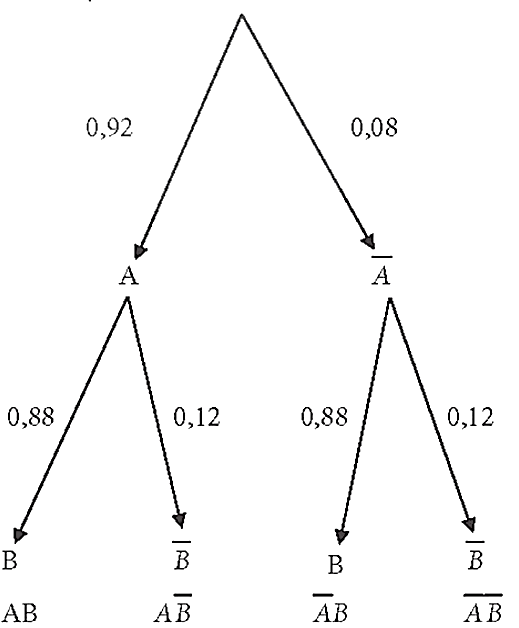 2. VẬN DỤNG
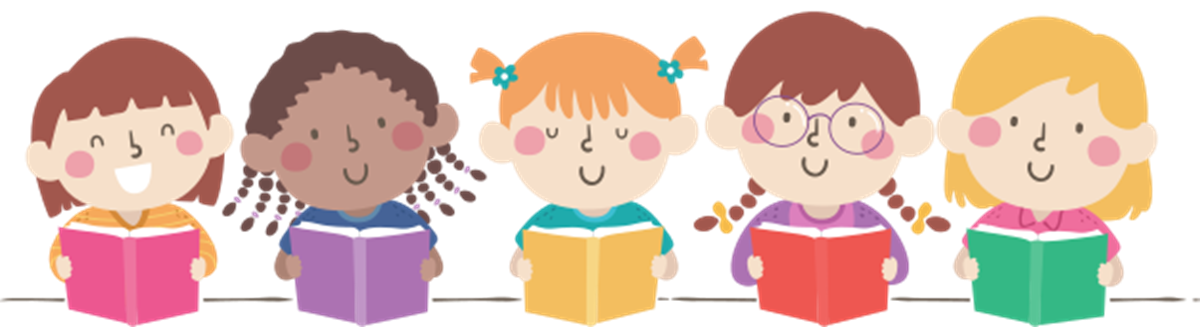 Ví dụ 2. Số liệu thống kê tại một vùng cho thấy trong các vụ tai nạn ô tô có 0,37% người tử vong; 29% người không thắt dây an toàn và 0,28% người không thắt dây an toàn và tử vong. Chứng tỏ rằng việc không thắt dây an toàn khi lái xe và nguy cơ tử vong khi gặp tai nạn có liên quan với nhau.
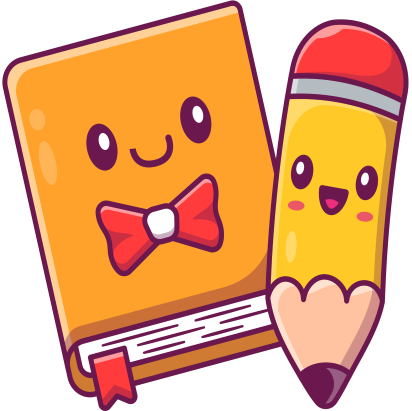 Giải
Ví dụ 2. Số liệu thống kê tại một vùng cho thấy trong các vụ tai nạn ô tô có 0,37% người tử vong; 29% người không thắt dây an toàn và 0,28% người không thắt dây an toàn và tử vong. Chứng tỏ rằng việc không thắt dây an toàn khi lái xe và nguy cơ tử vong khi gặp tai nạn có liên quan với nhau.
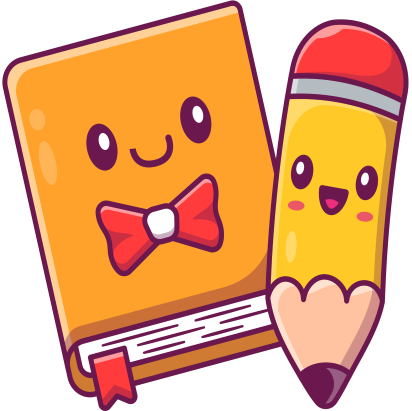 Giải
Luyện tập 2
Để nghiên cứu mối liên quan giữa thói quen hút thuốc lá với bệnh viêm phổi, nhà nghiên cứu chọn một nhóm 5 000 người đàn ông. Với mỗi người trong nhóm, nhà nghiên cứu kiểm tra xem họ có nghiện thuốc lá và có bị viêm phổi hay không. Kết quả được thống kê trong bảng sau:
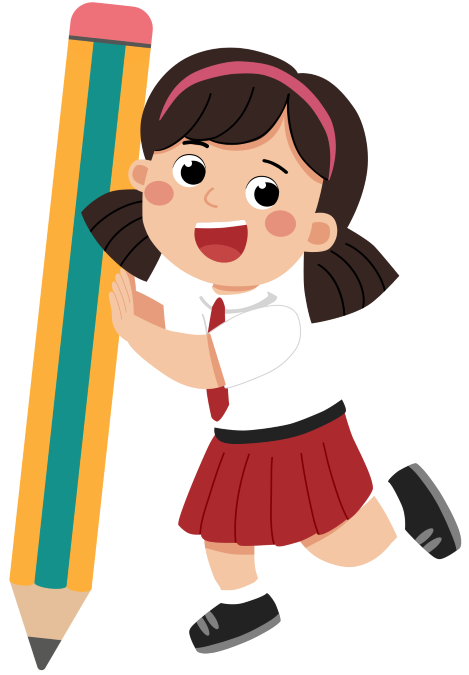 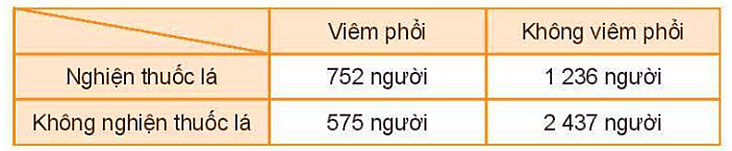 Từ bảng thống kê trên, hãy chứng tỏ rằng việc nghiện thuốc lá và mắc bệnh viêm phổi có liên quan với nhau.
Giải
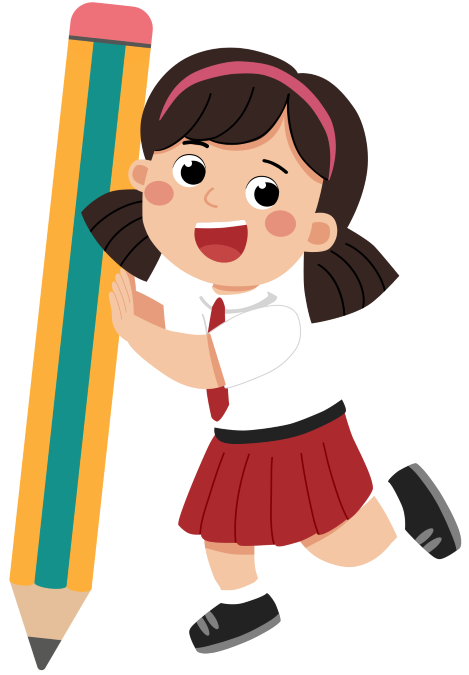 LUYỆN TẬP
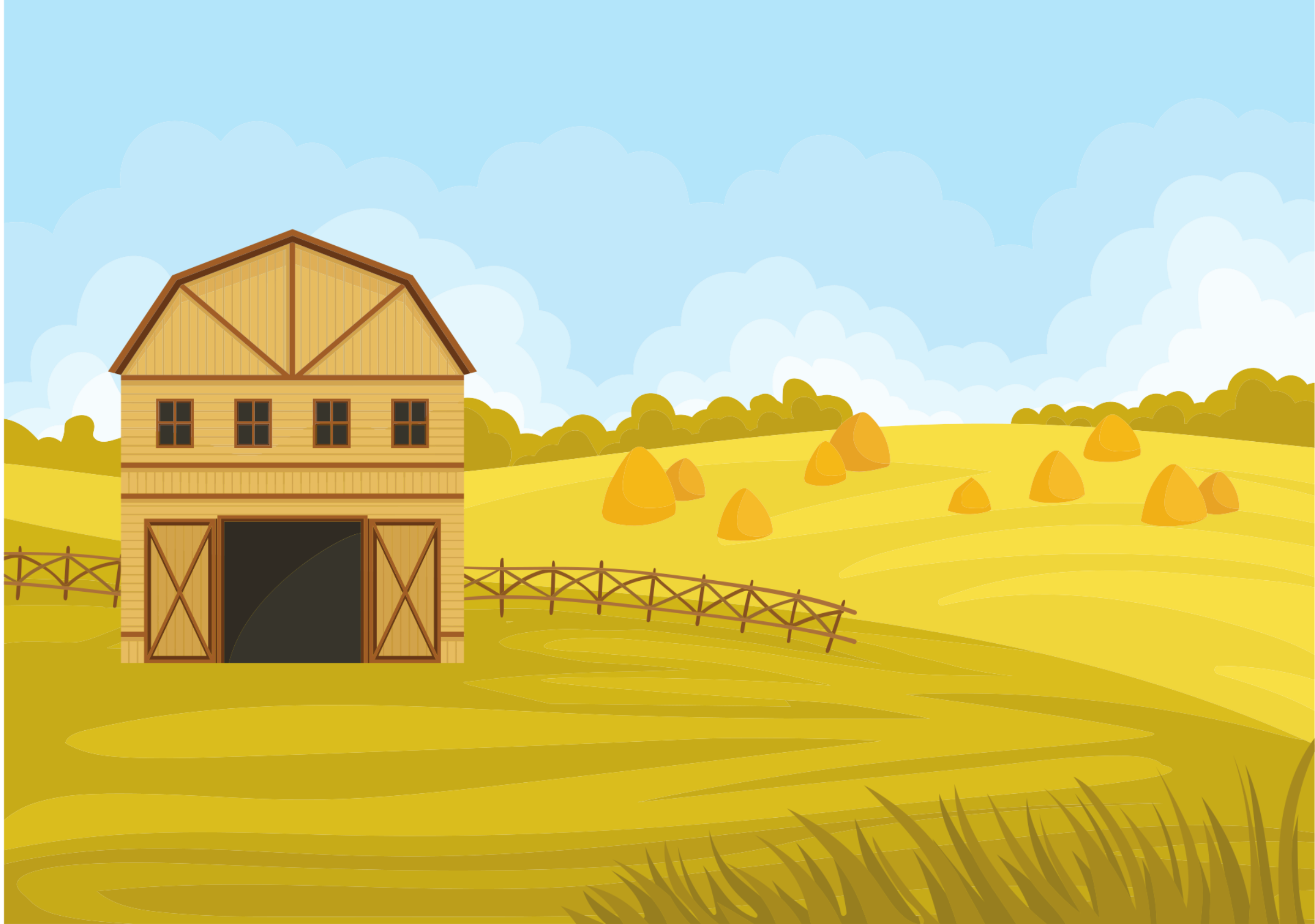 THU HOẠCH TRỨNG GÀ
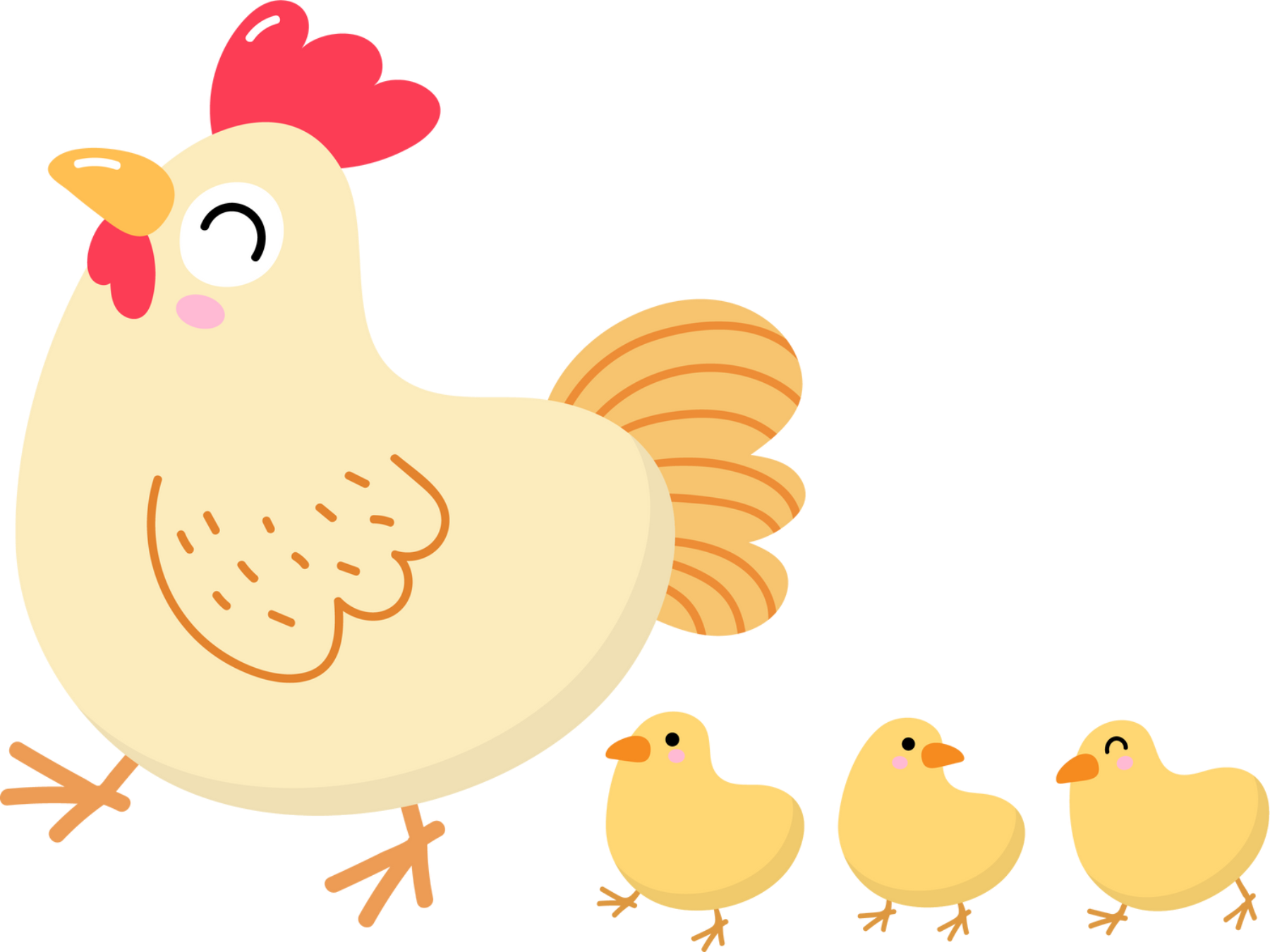 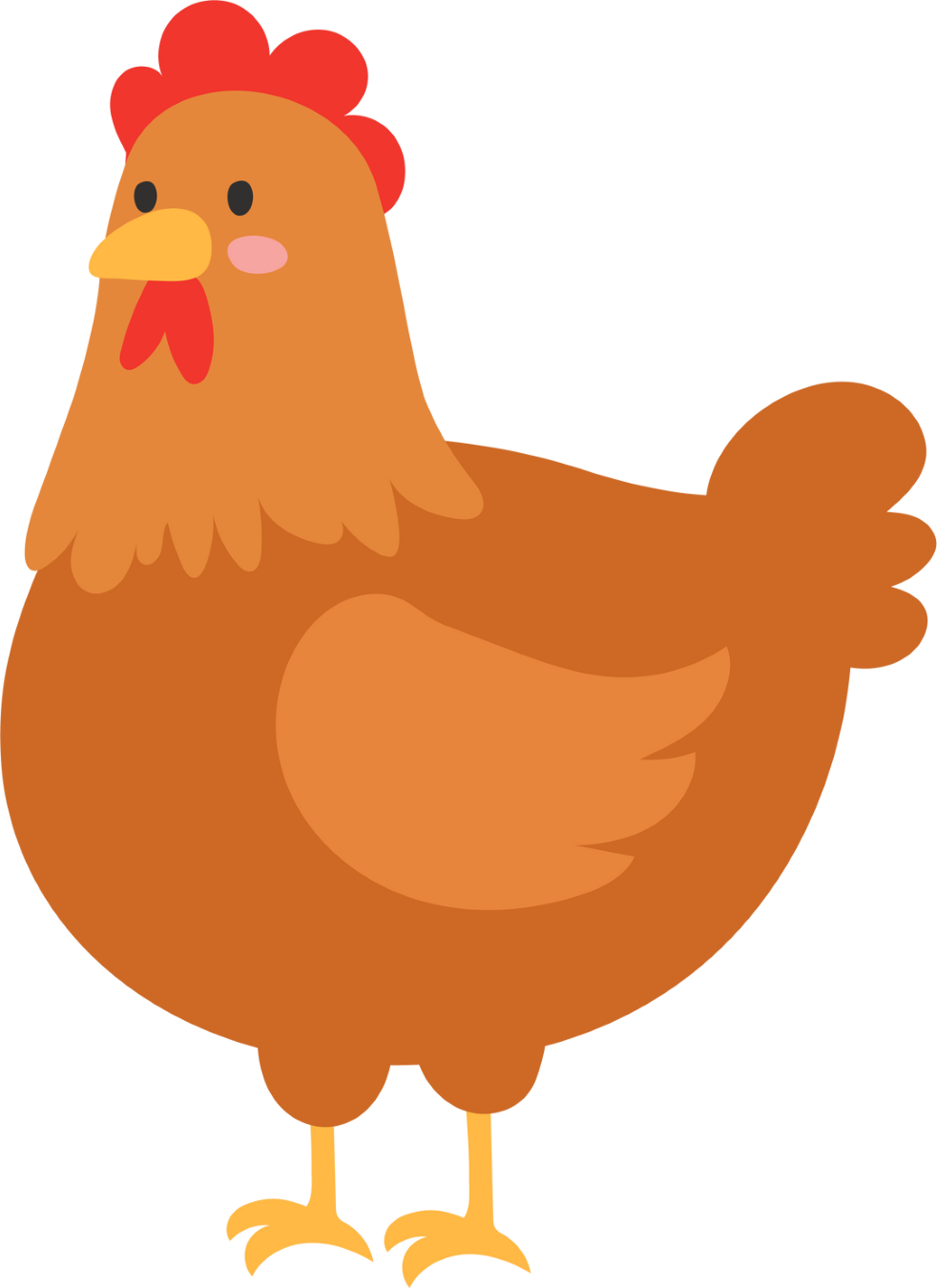 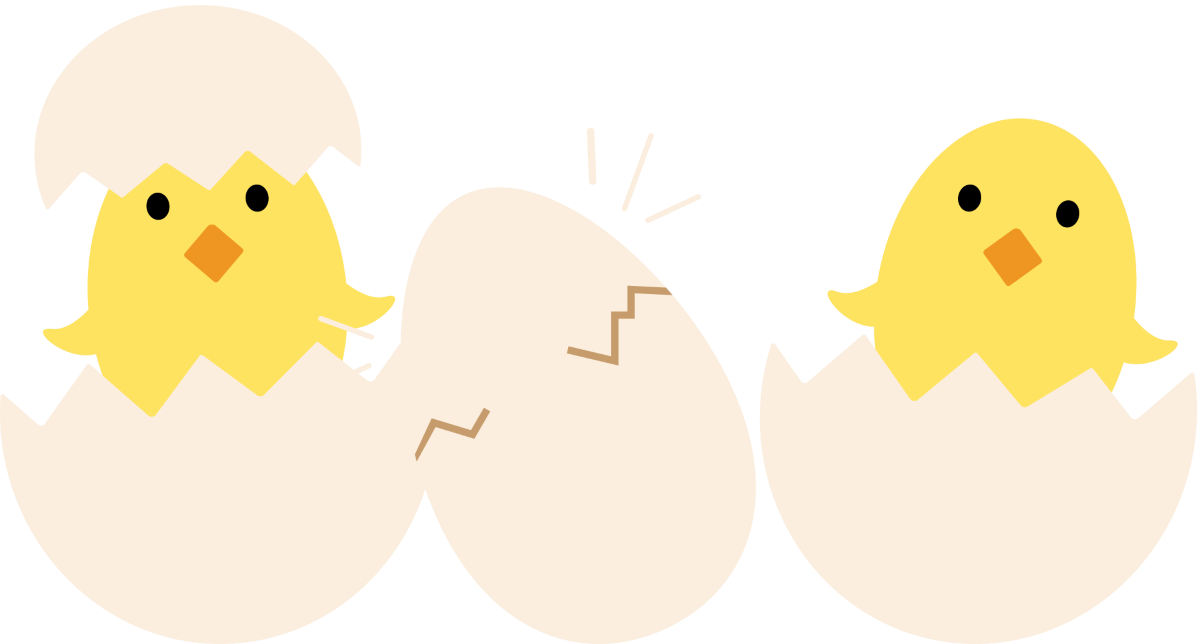 Những chú gà mái của chúng ta đã đẻ rất nhiều trứng. Bạn hãy giúp mình thu hoạch số trứng đó bằng cách trả lời các câu hỏi nhé. Khi bạn trả lời đúng là trứng đã vào giỏ của mình rồi đấy. Nào bắt đầu thôi!
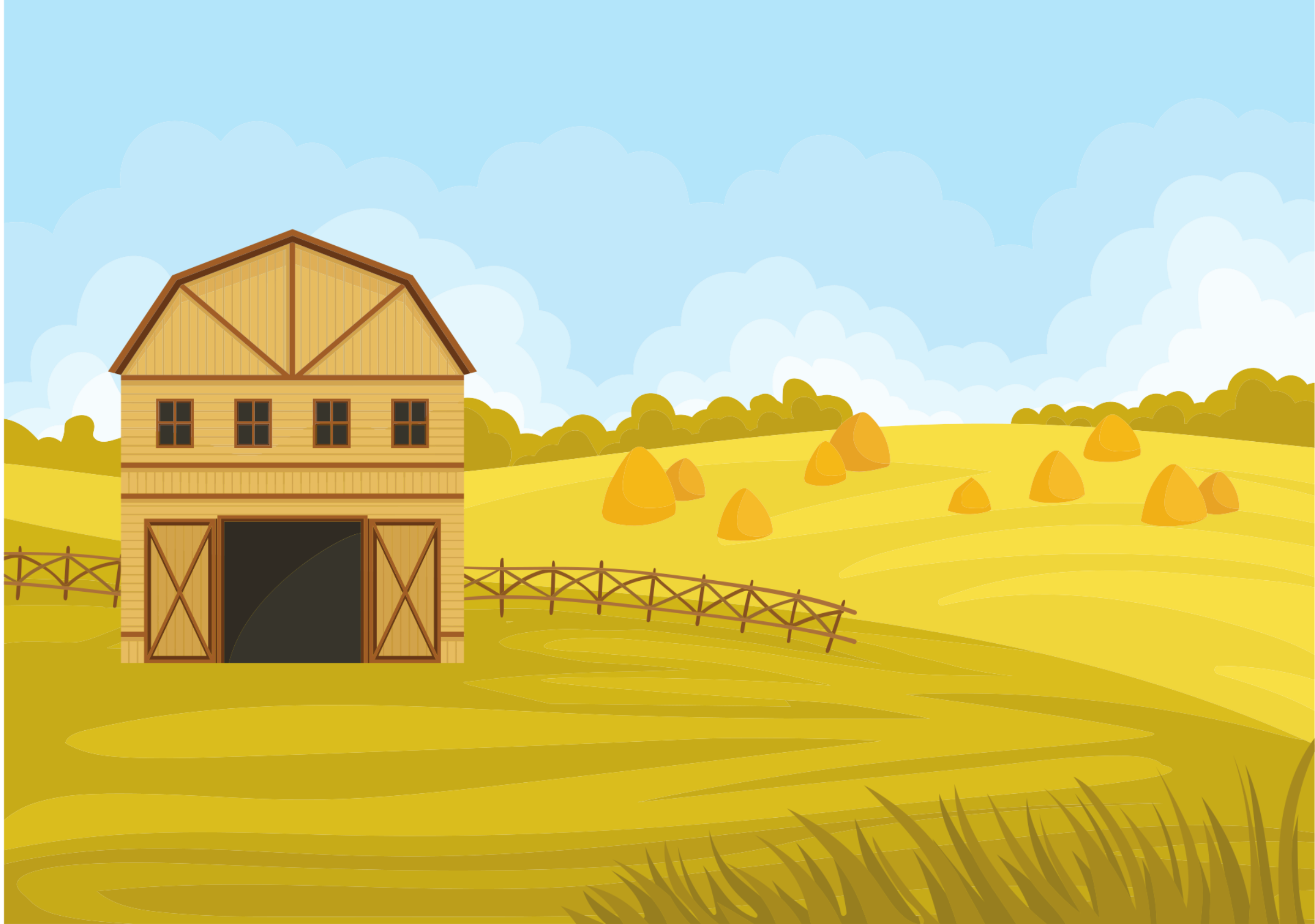 Câu 1. Hai bạn Hạnh và Hà cùng chơi trò chơi bắn cung một cách độc lập. Mỗi bạn chỉ bắn một lần. Xác suất để bạn Hạnh và bạn Hà bắn trúng bia lần lượt là 0,6 và 0,7 trong lần bắn của mình. Tính xác suất của biến cố: “Bạn Hạnh và Hà đều bắn trúng bia”.
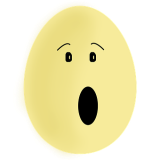 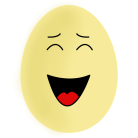 Yeah, Đúng rồi, bạn giỏi quá!
Ồ, tiếc quá, sai mất rồi!
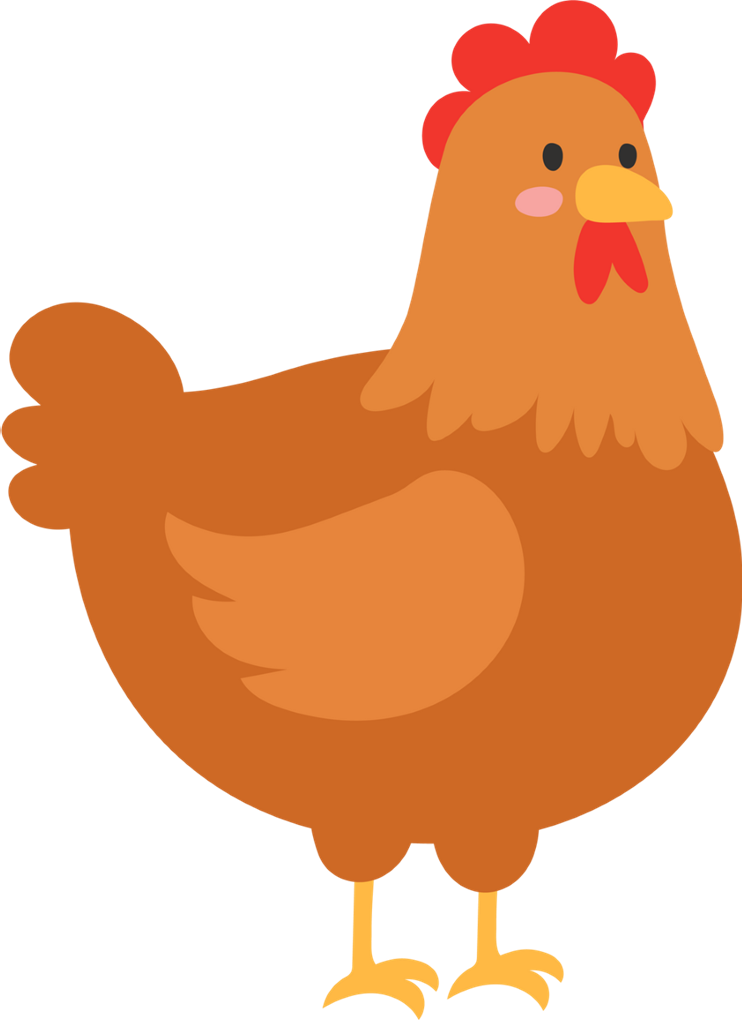 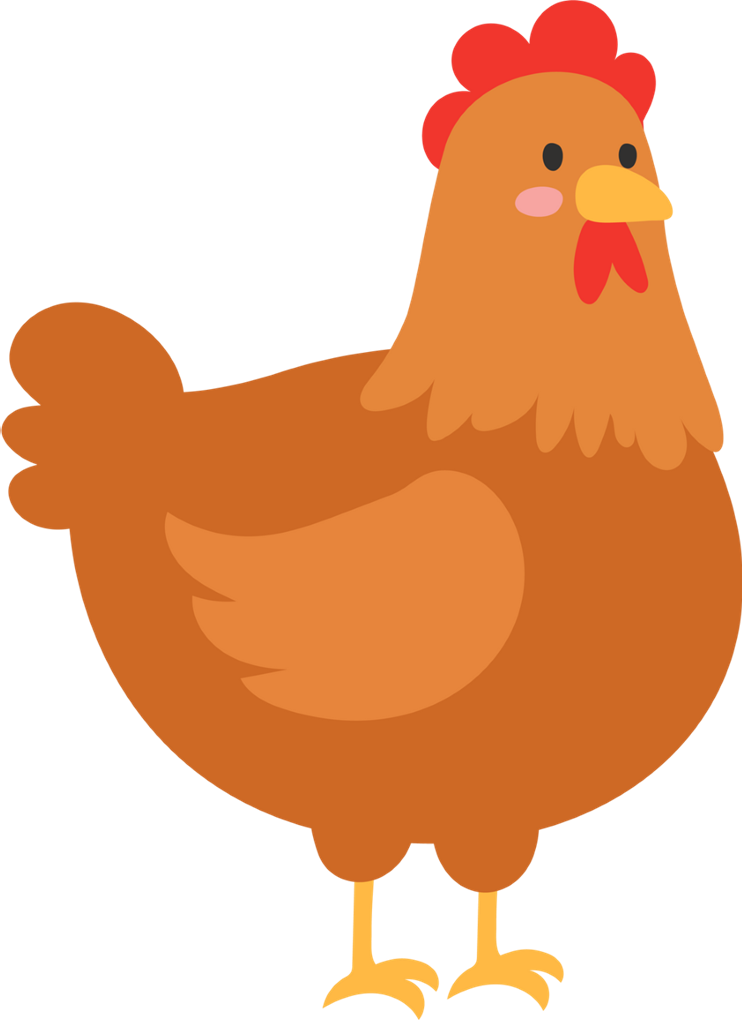 D.0,7
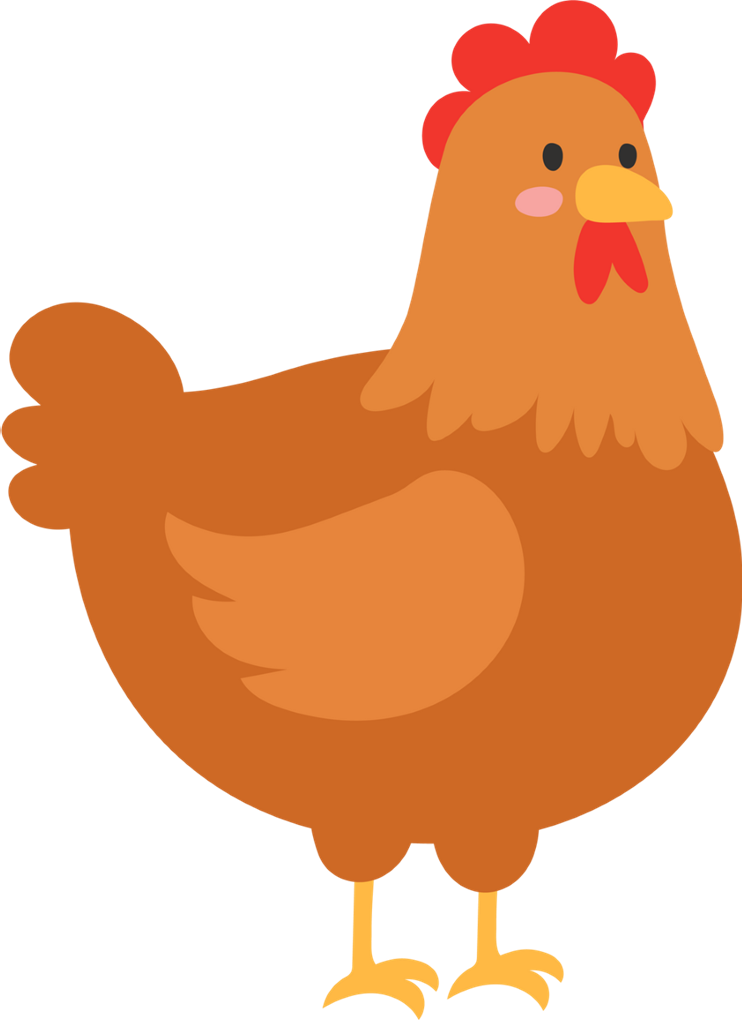 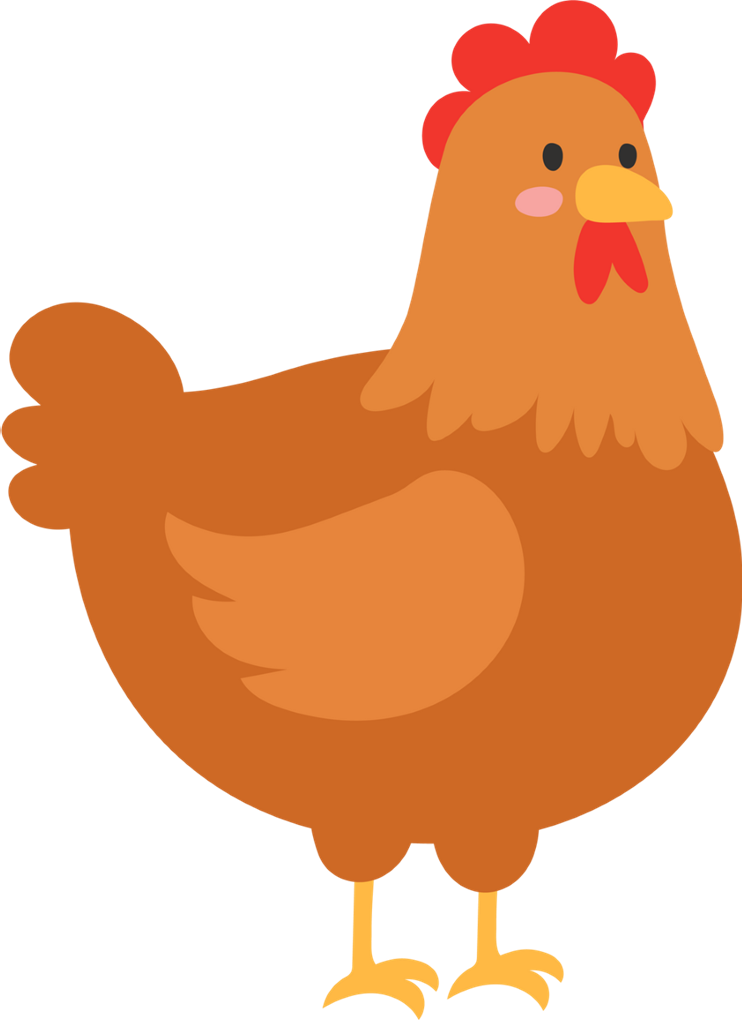 C.0,6
A. 0,42
B.0,5
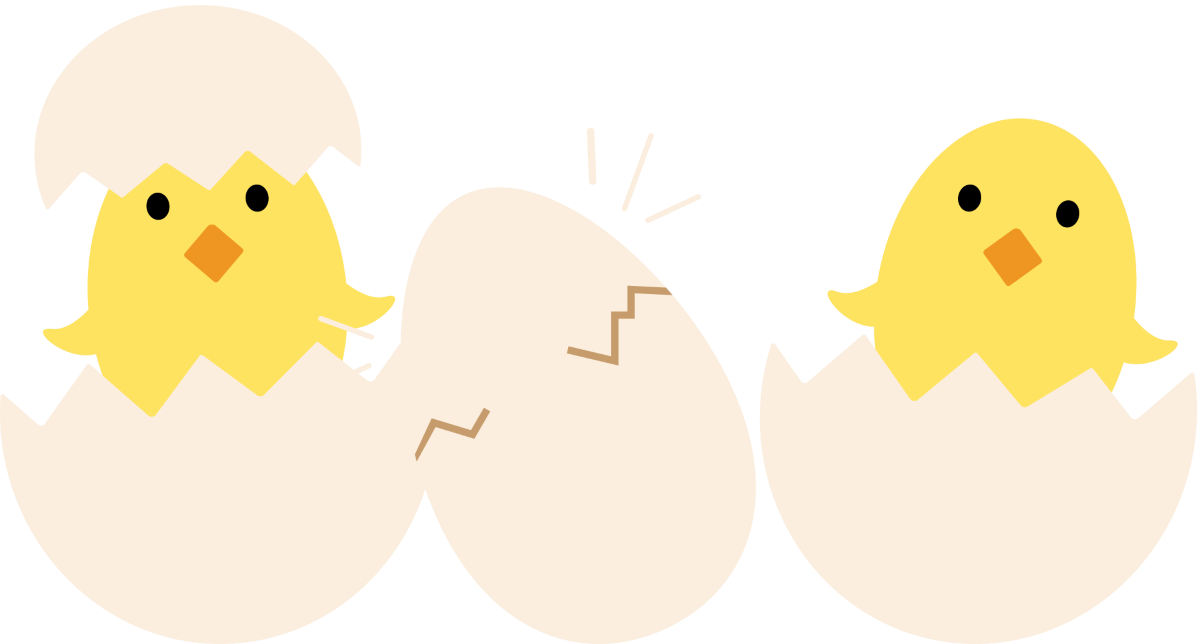 [Speaker Notes: Kích trực tiếp vào từng ô để chọn đáp án]
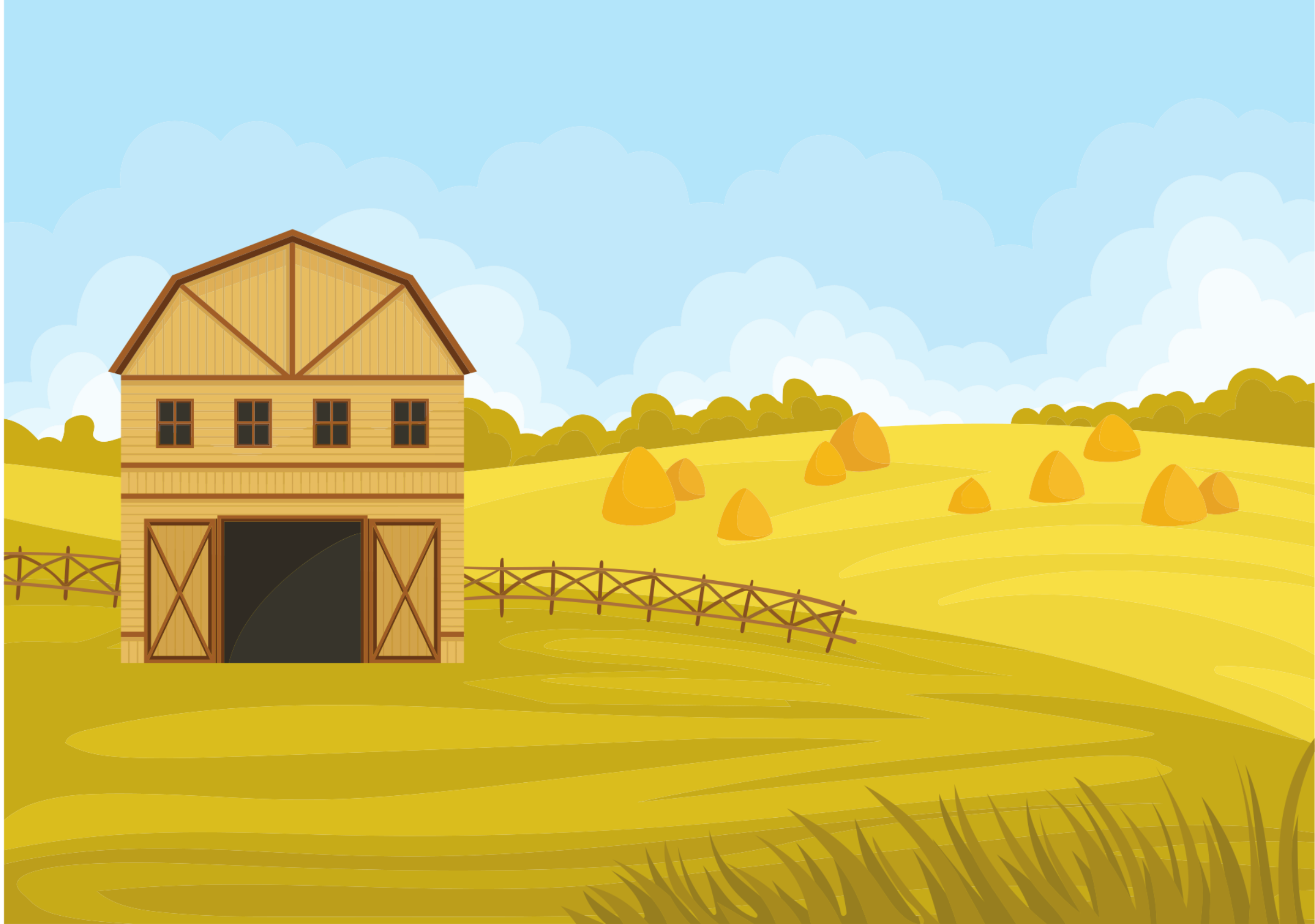 Câu 2. Hai bệnh nhân X và Y bị nhiễm vi rút SARS-COV-2. Biết rằng xác suất bị biến chứng nặng của bệnh nhân X là 0,1 và của bệnh nhân Y là 0,2 . Khả năng bị biến chứng nặng của hai bệnh nhân là độc lập. Hãy tính xác suất của các biến cố: "Cả hai bệnh nhân đều không bị biến chứng nặng".
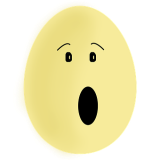 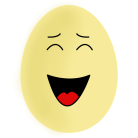 Yeah, Đúng rồi, bạn giỏi quá!
Ồ, tiếc quá, sai mất rồi!
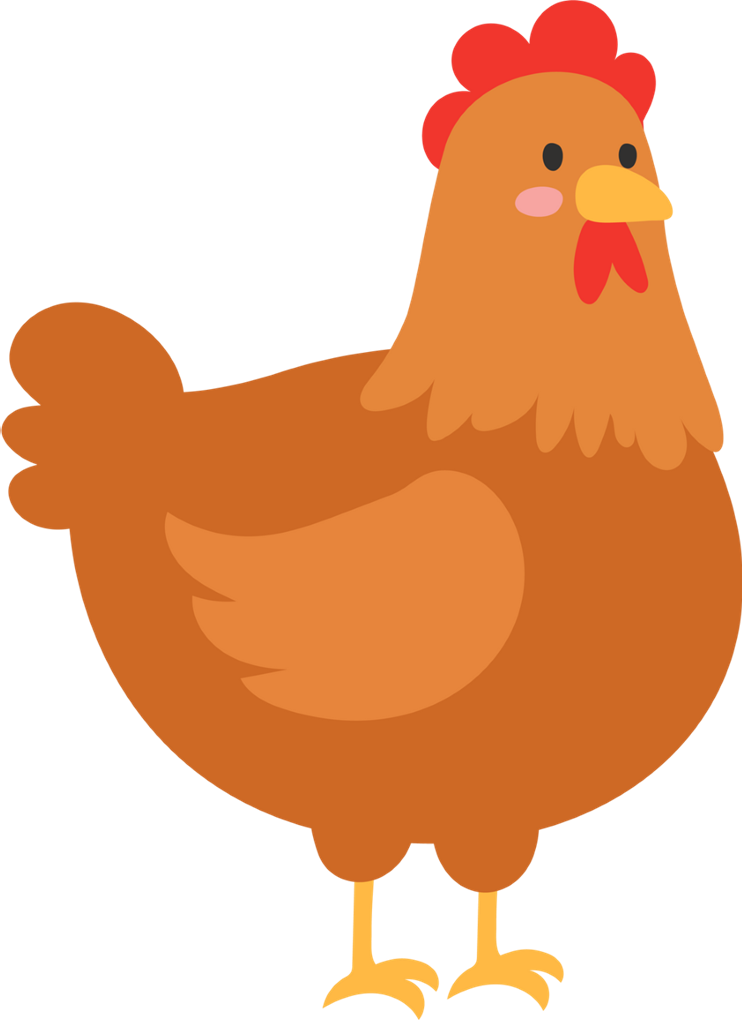 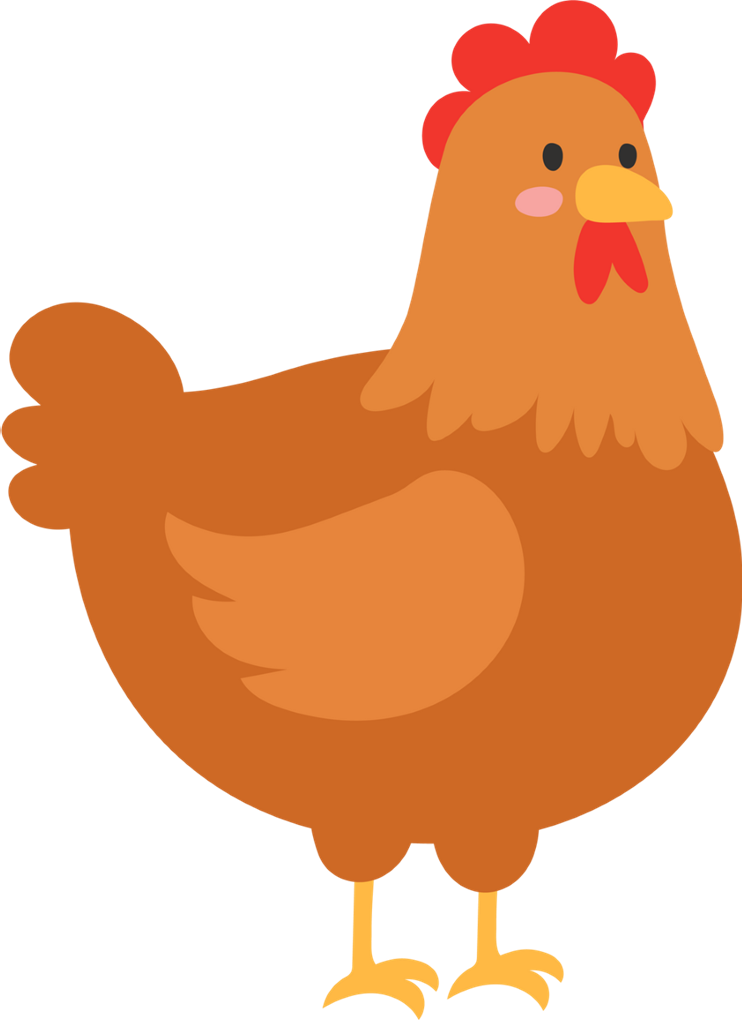 D. 0,03
A. 0,02
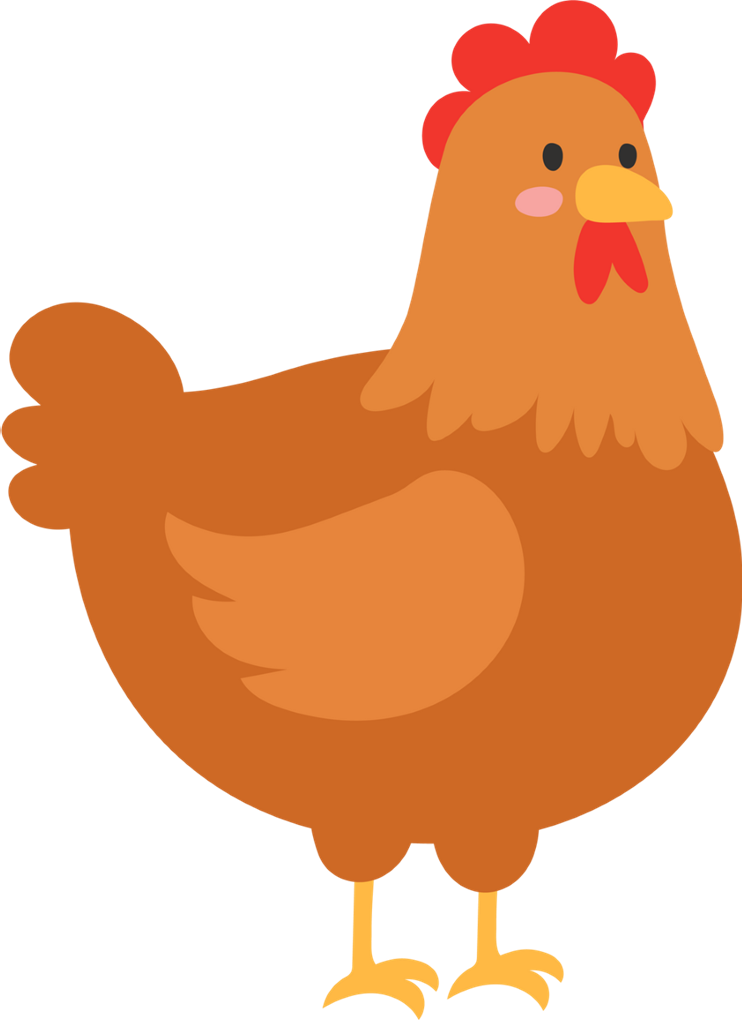 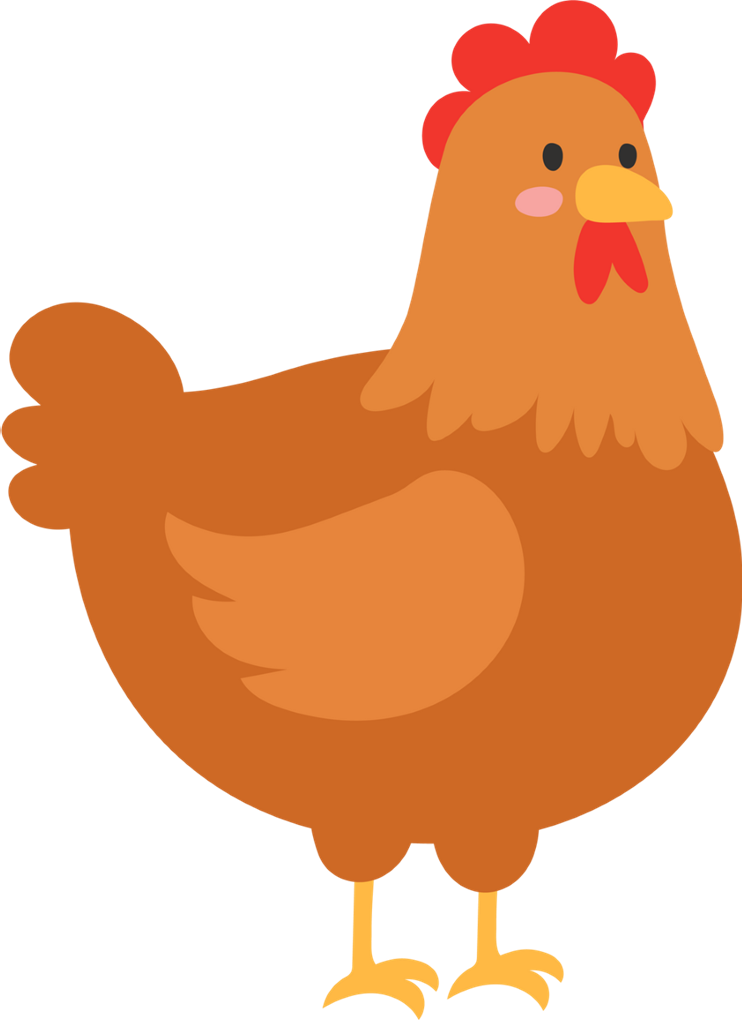 B. 0,72
C. 0,3
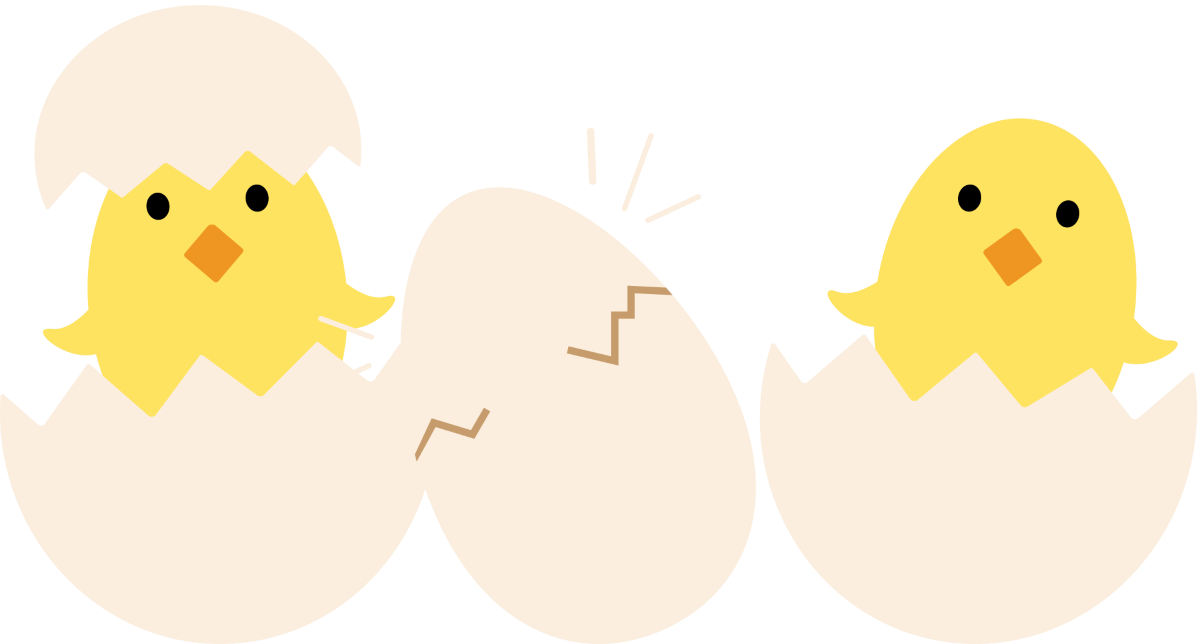 [Speaker Notes: Kích trực tiếp vào từng ô để chọn đáp án]
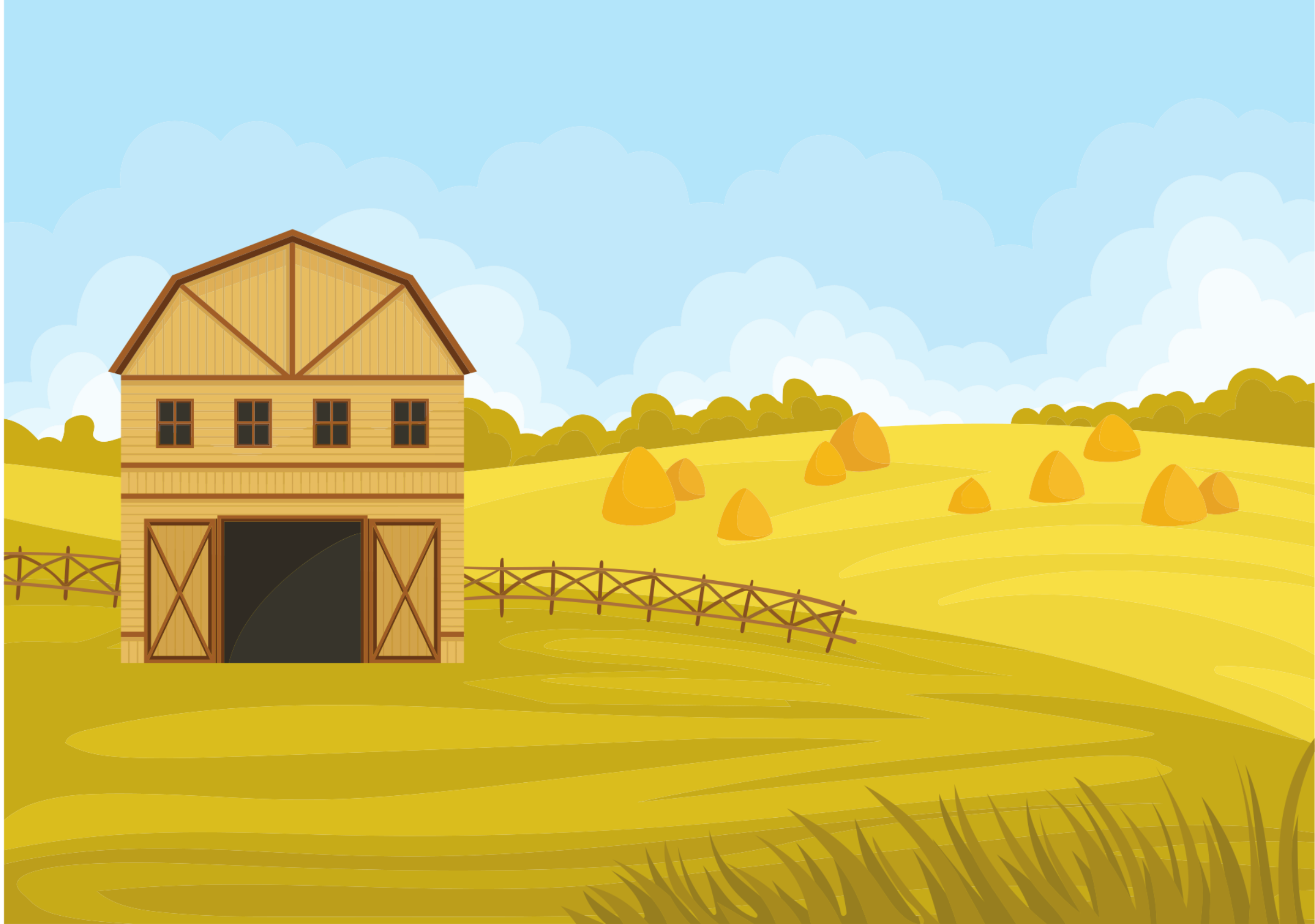 Câu 3. Cả hai xạ thủ cùng bắn vào bia. Xác suất người thứ nhất bắn trúng bia là  0,8; người thứ hai bắn trúng bia là 0,7 . Hãy tính xác suất của biến cố: “Cả hai người cùng không bắn trúng”
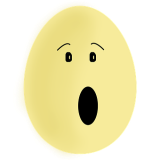 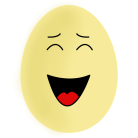 Yeah, Đúng rồi, 
bạn giỏi quá!
Ồ, tiếc quá, sai mất rồi!
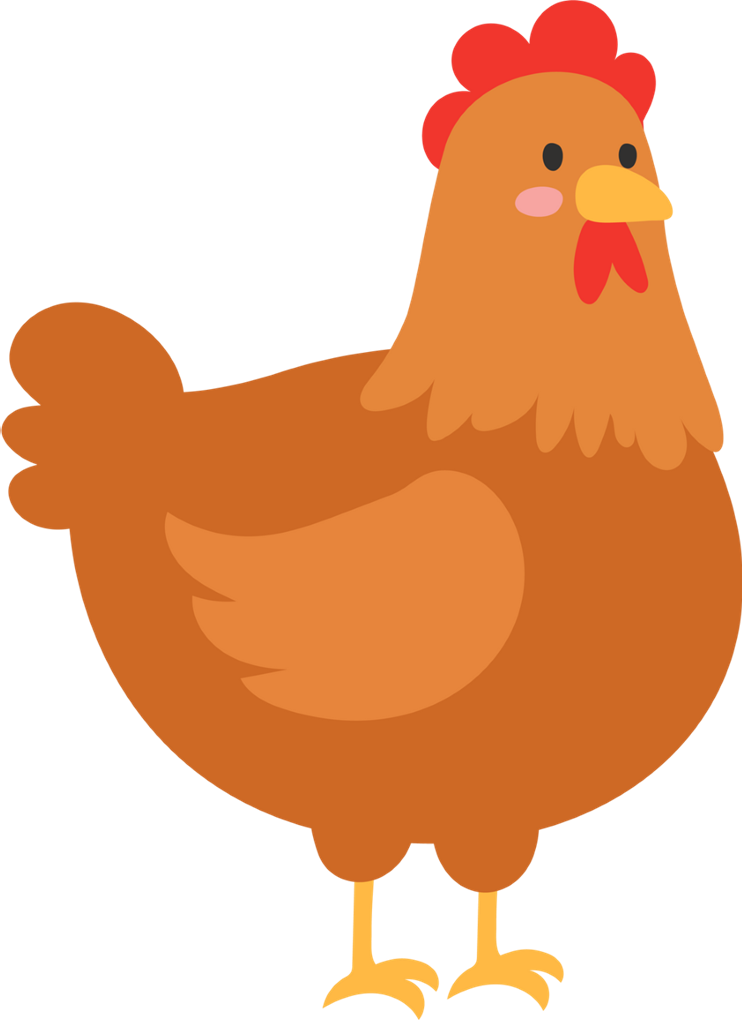 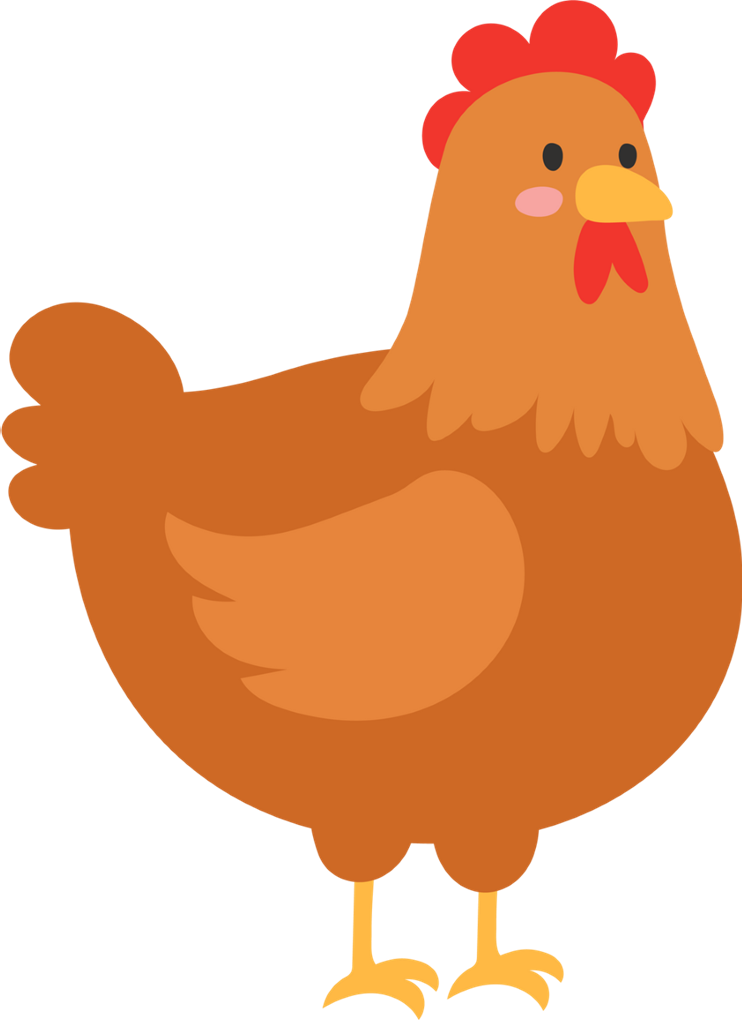 C. P(B)=0,08
A. P(B)=0,04
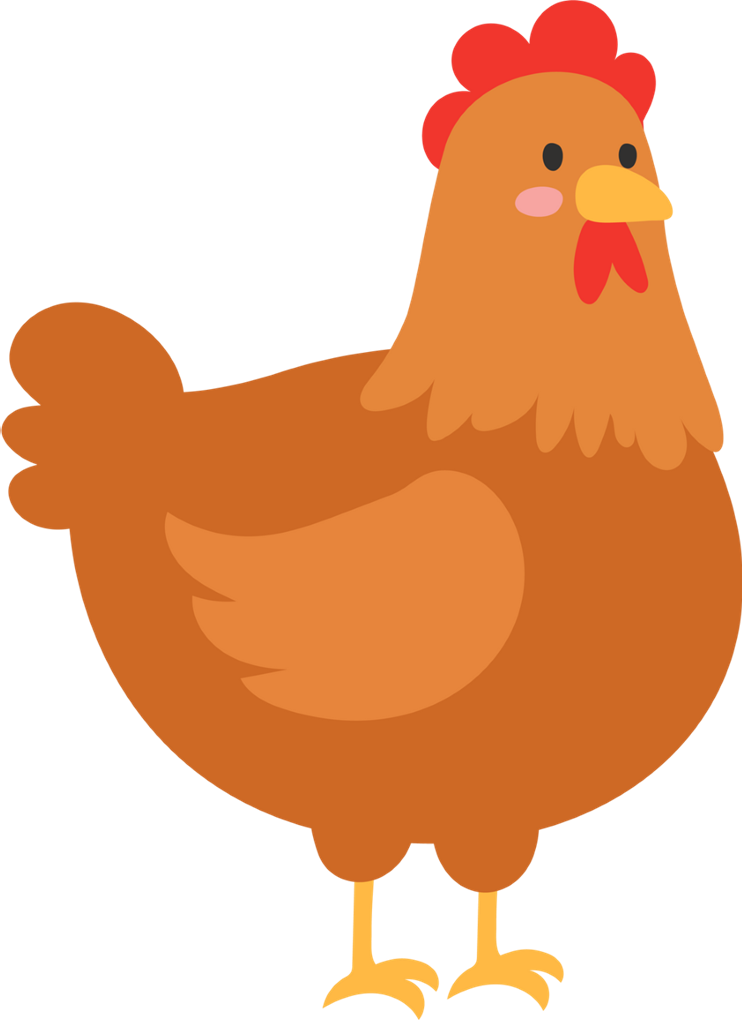 B. P(B)=0,06
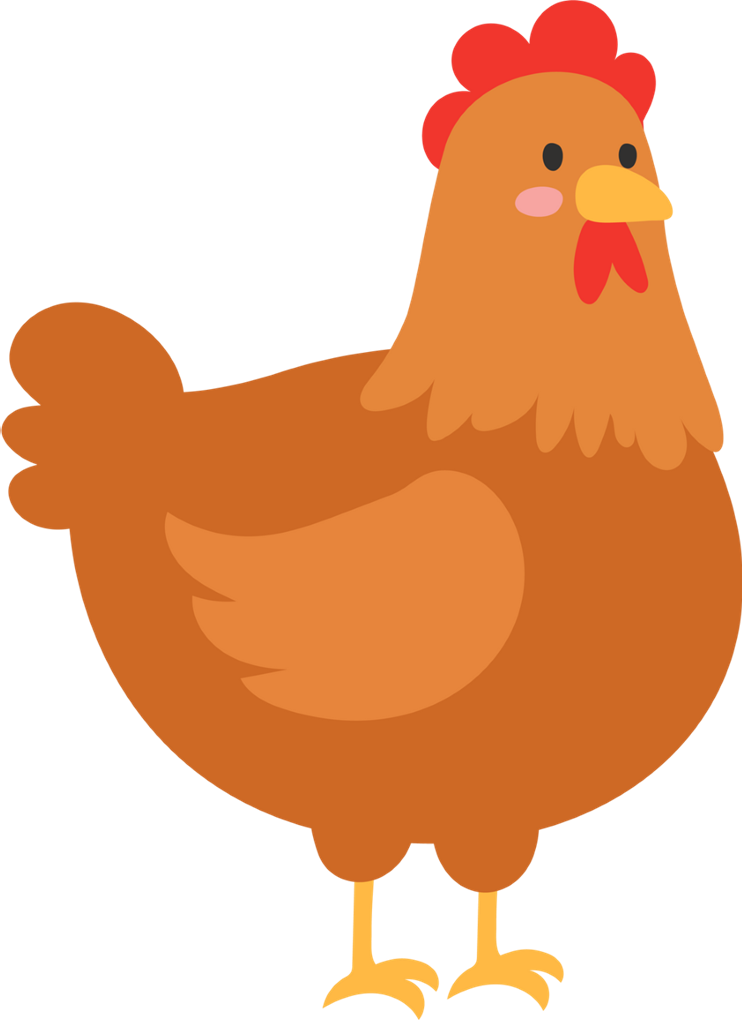 D. P(B)=0,05
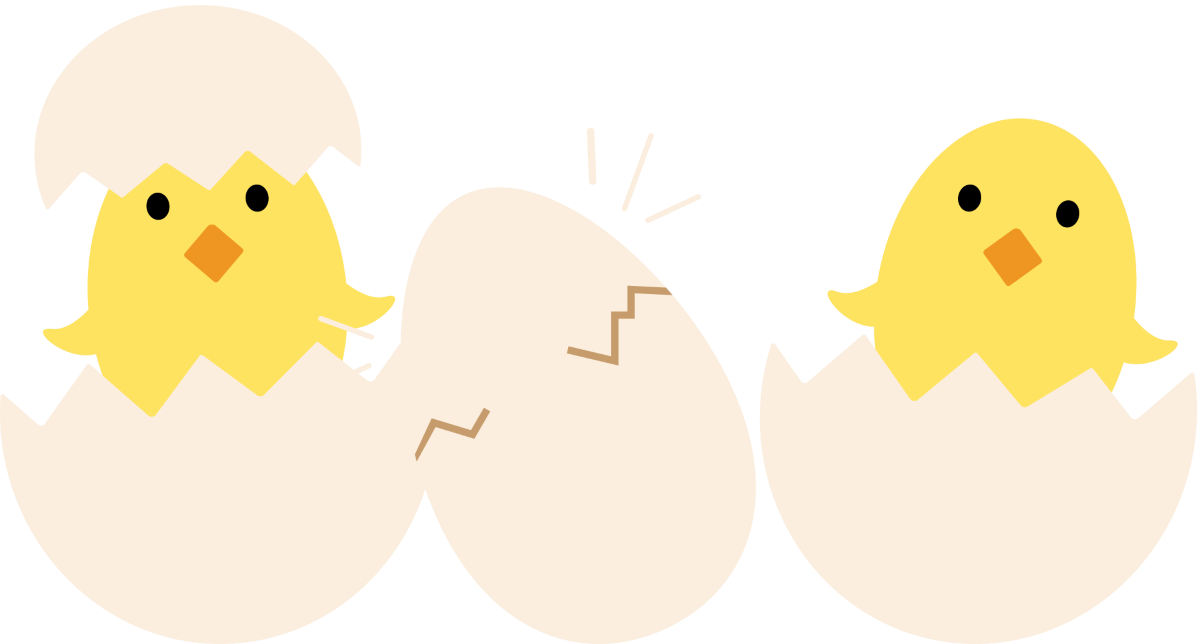 [Speaker Notes: Kích trực tiếp vào từng ô để chọn đáp án]
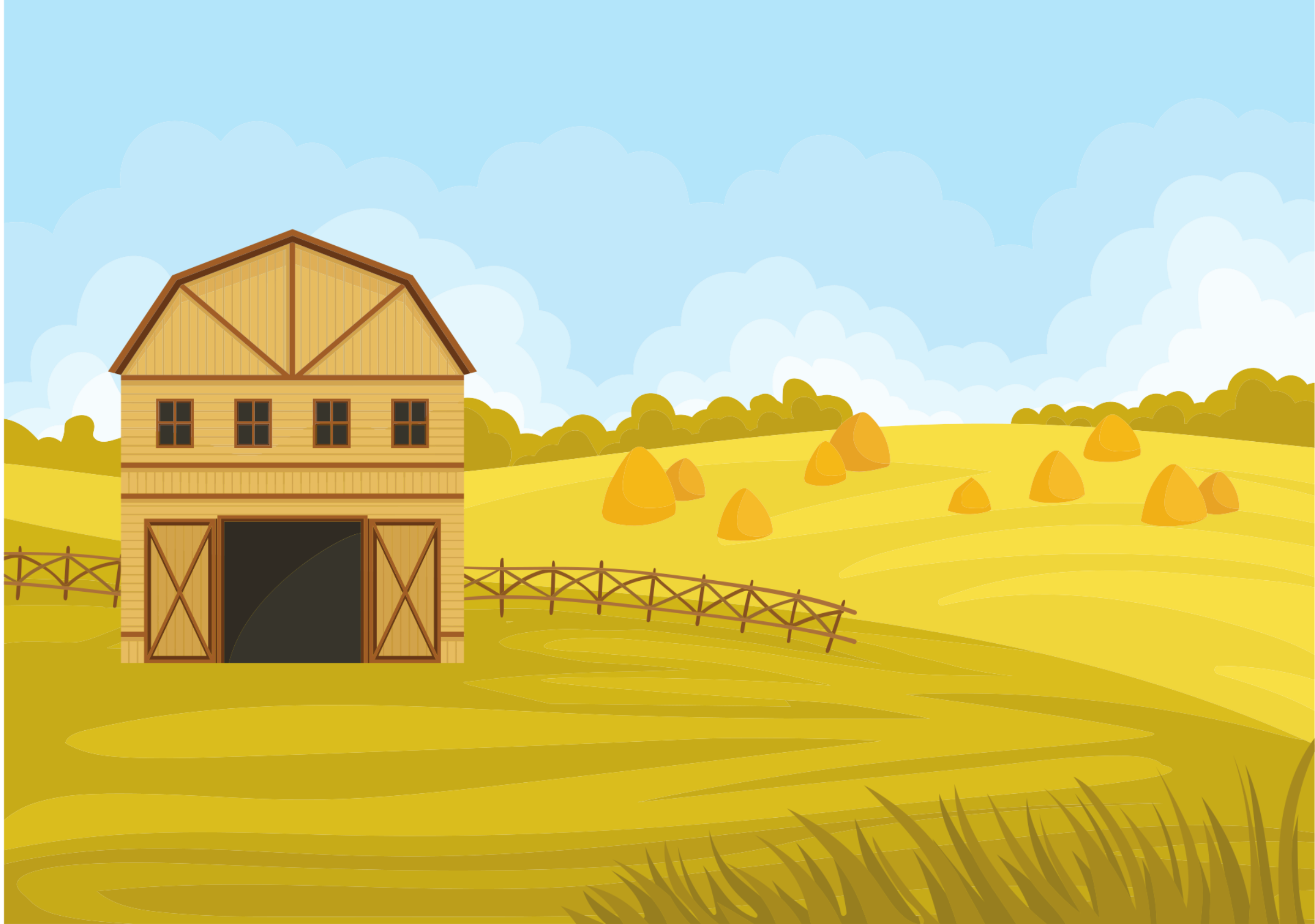 Câu 4. Gieo một con xúc sắc 4 lần. Tìm xác suất của biến cố         A: "Mặt 4 chấm xuất hiện ít nhất một lần"
Yeah, Đúng rồi, 
bạn giỏi quá!
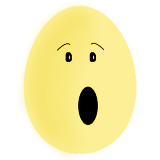 Ồ, tiếc quá, sai mất rồi!
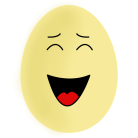 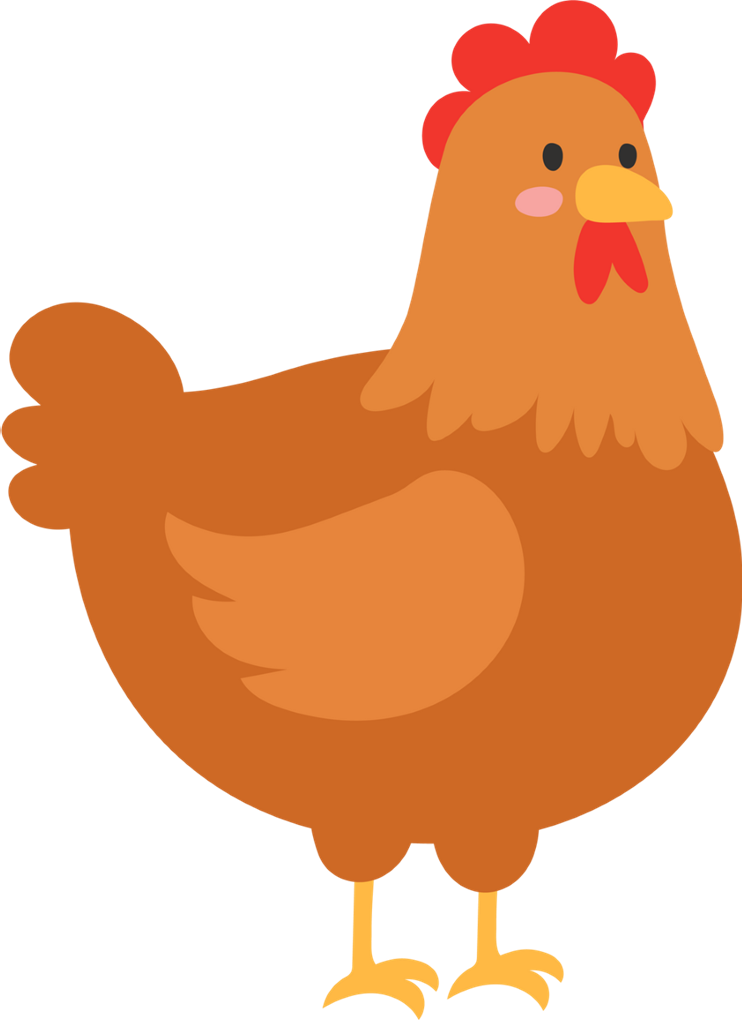 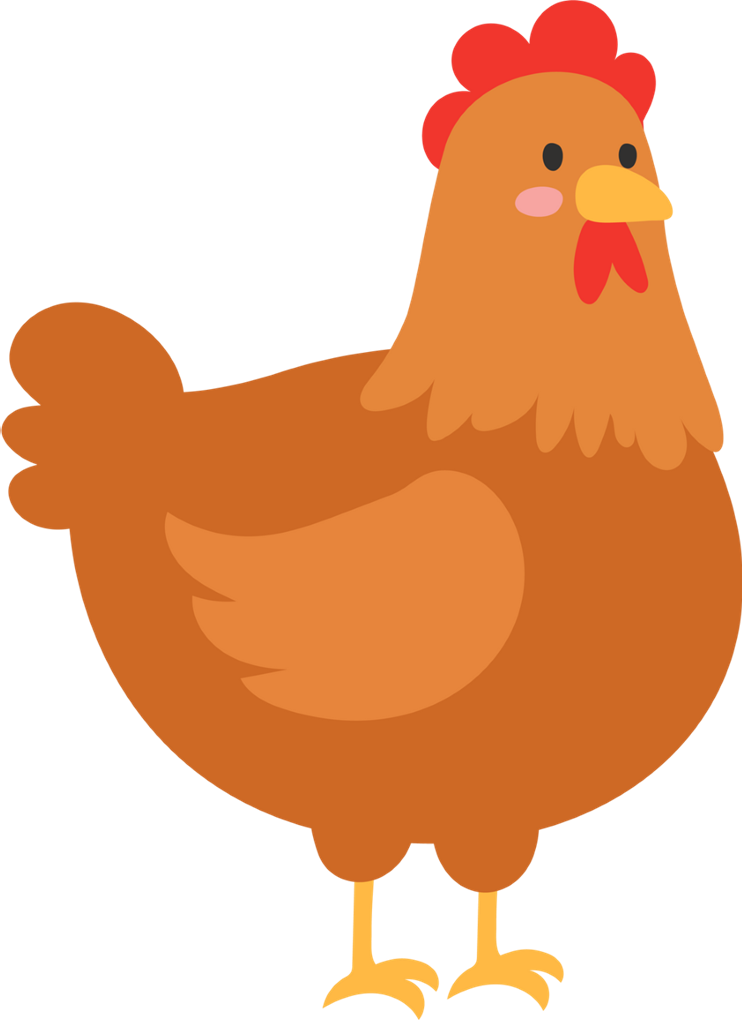 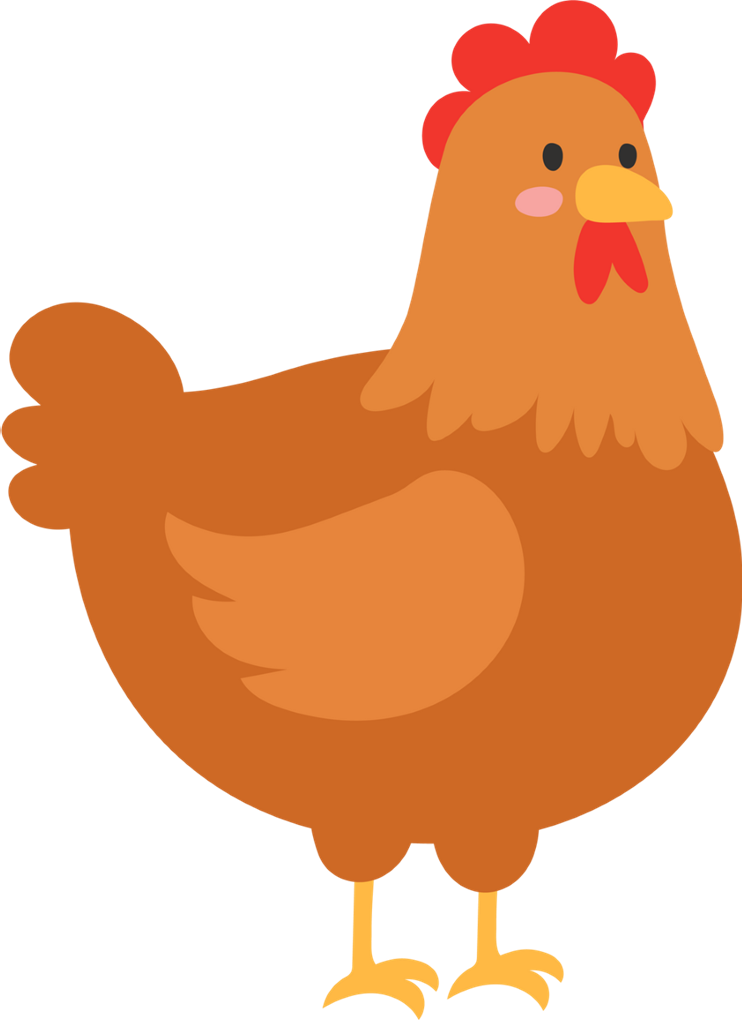 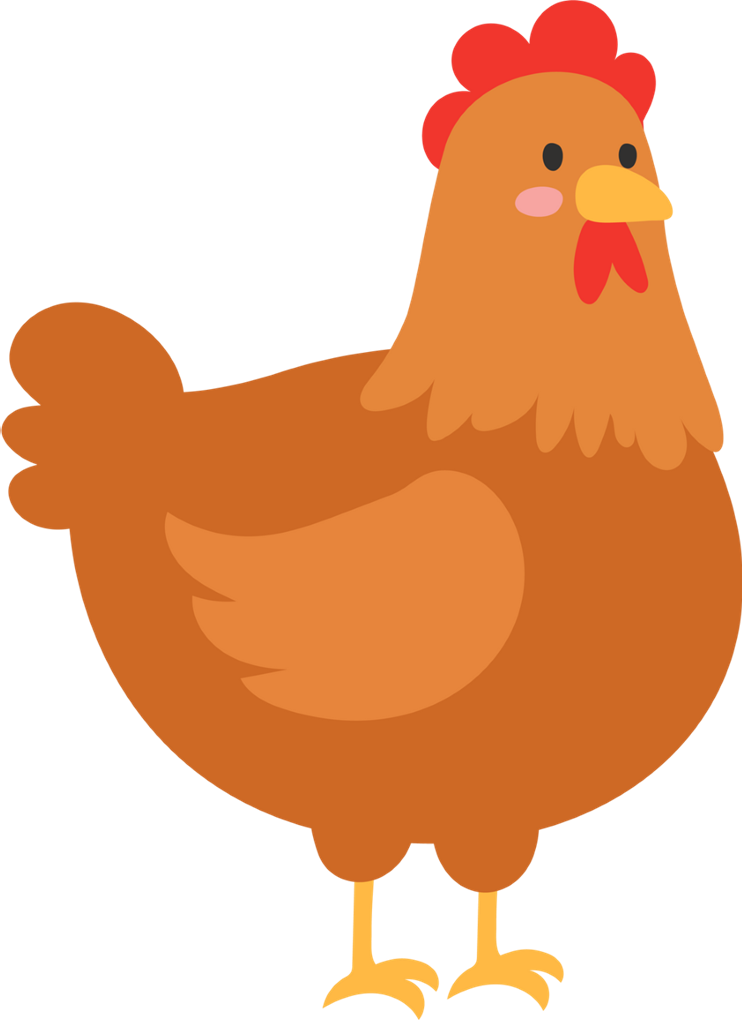 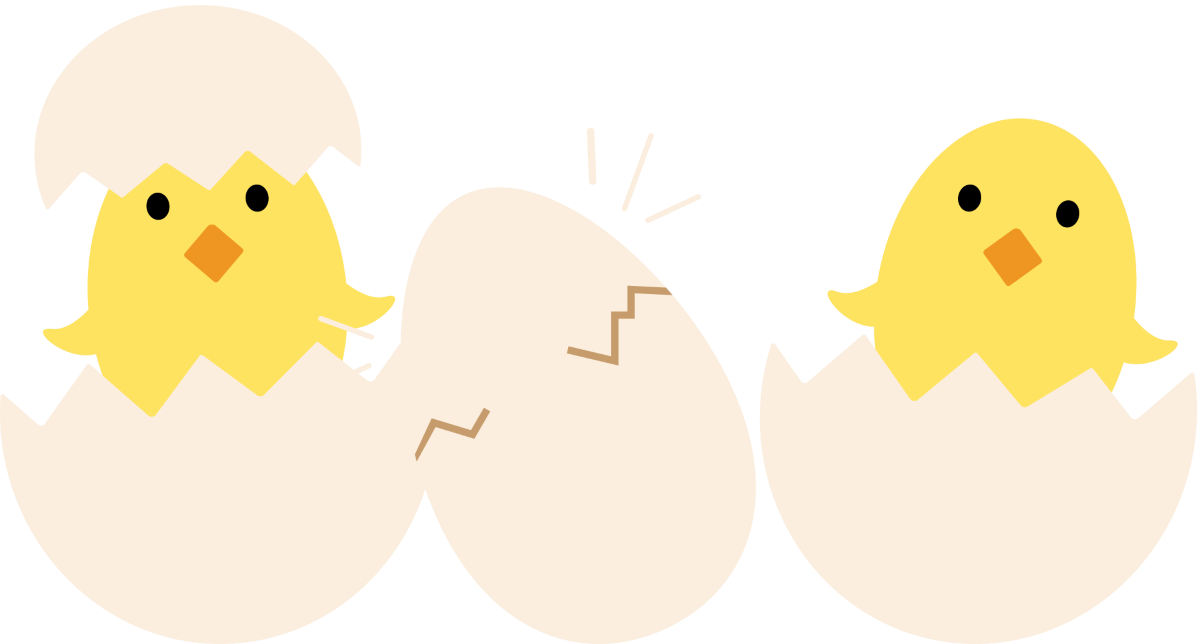 [Speaker Notes: Kích trực tiếp vào từng ô để chọn đáp án]
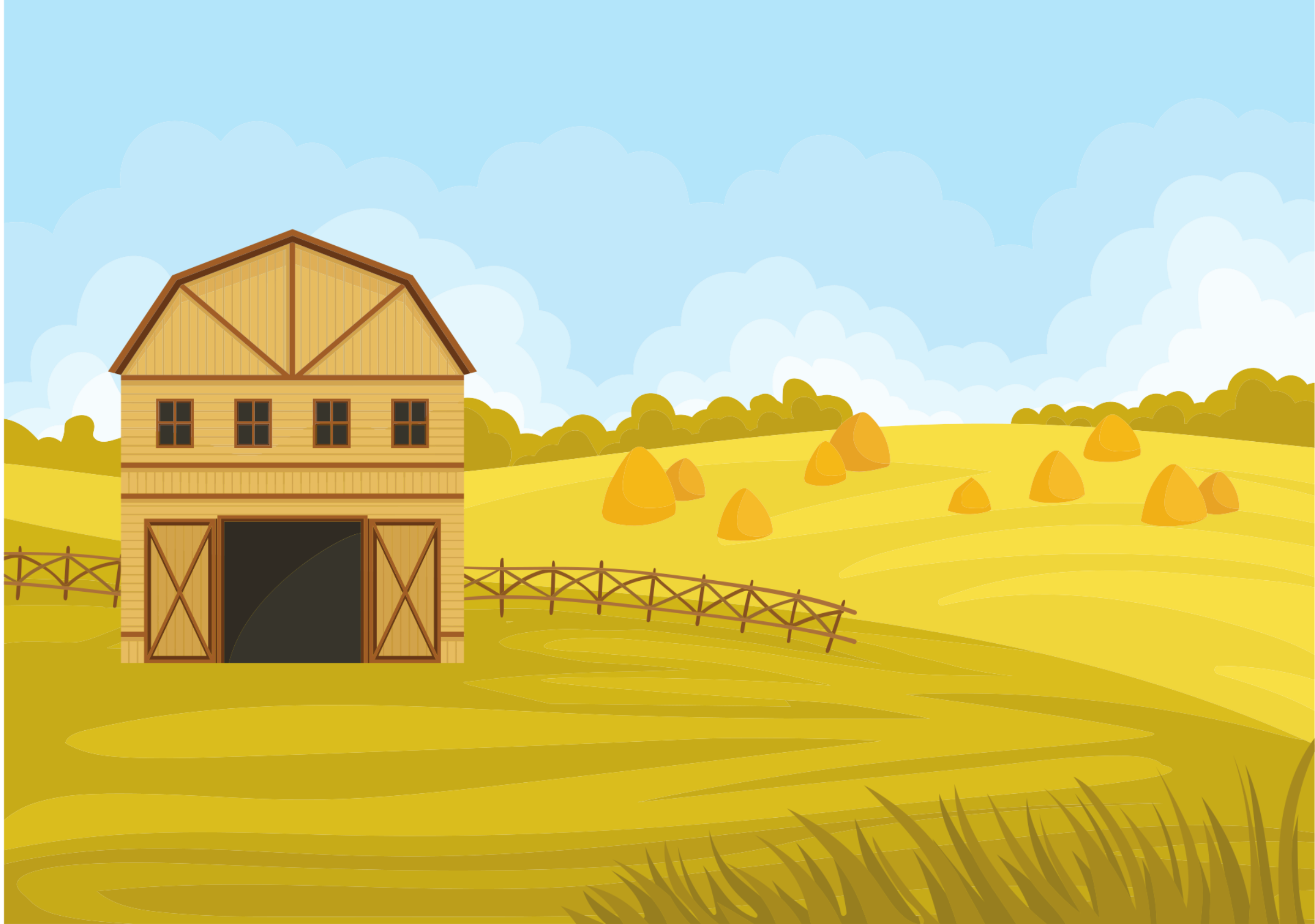 Câu 5. Hai cầu thủ sút phạt đền. Mỗi người đá 1 lần với xác suất đá vào gôn tương ứng là 0,8 và 0,7 .Tính xác suất để có ít nhất 1 cầu thủ đá vào gôn.
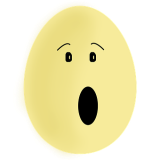 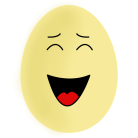 Yeah, Đúng rồi, 
bạn giỏi quá!
Ồ, tiếc quá, sai mất rồi!
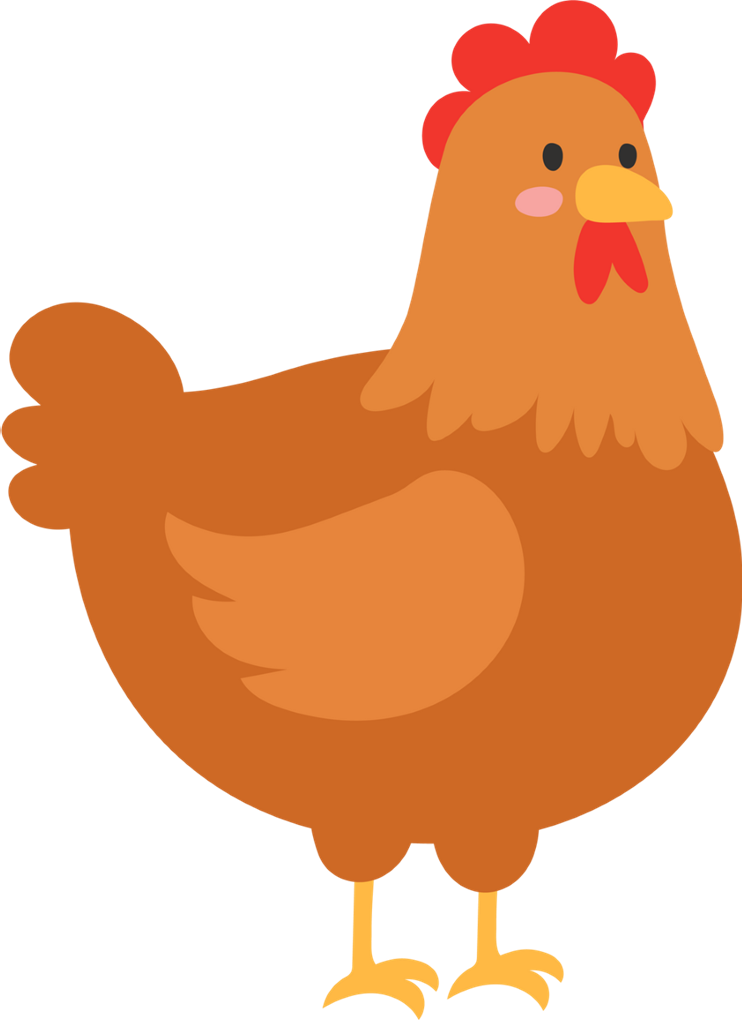 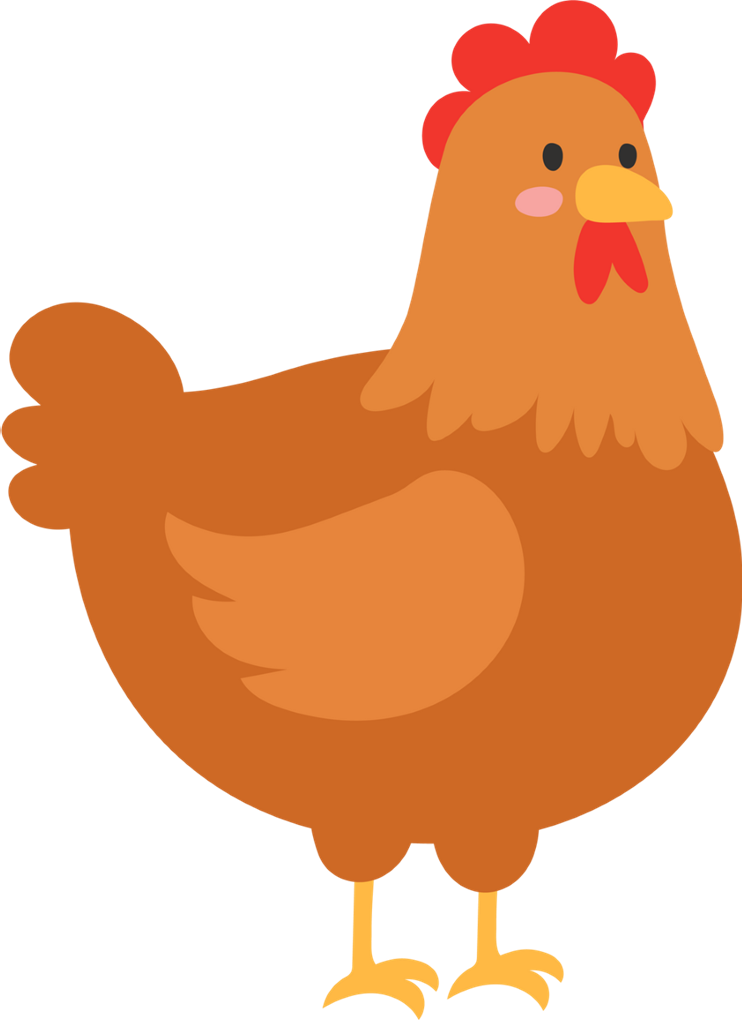 C. P(X)=0,234
A. P(X)=0,42
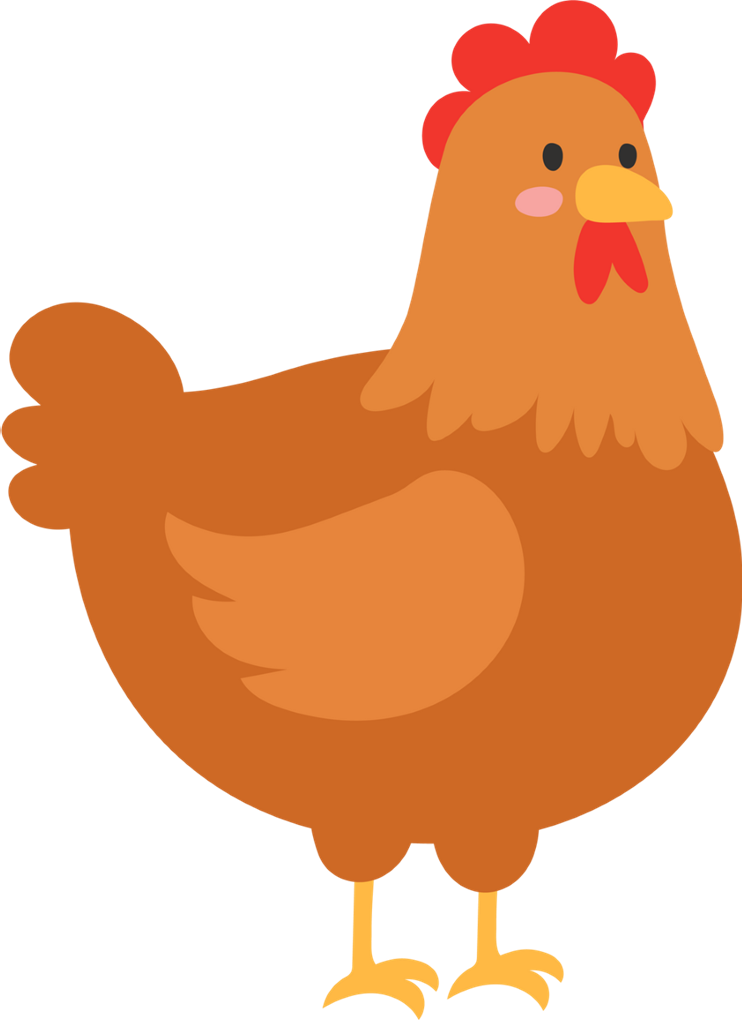 B. P(X)=0,94
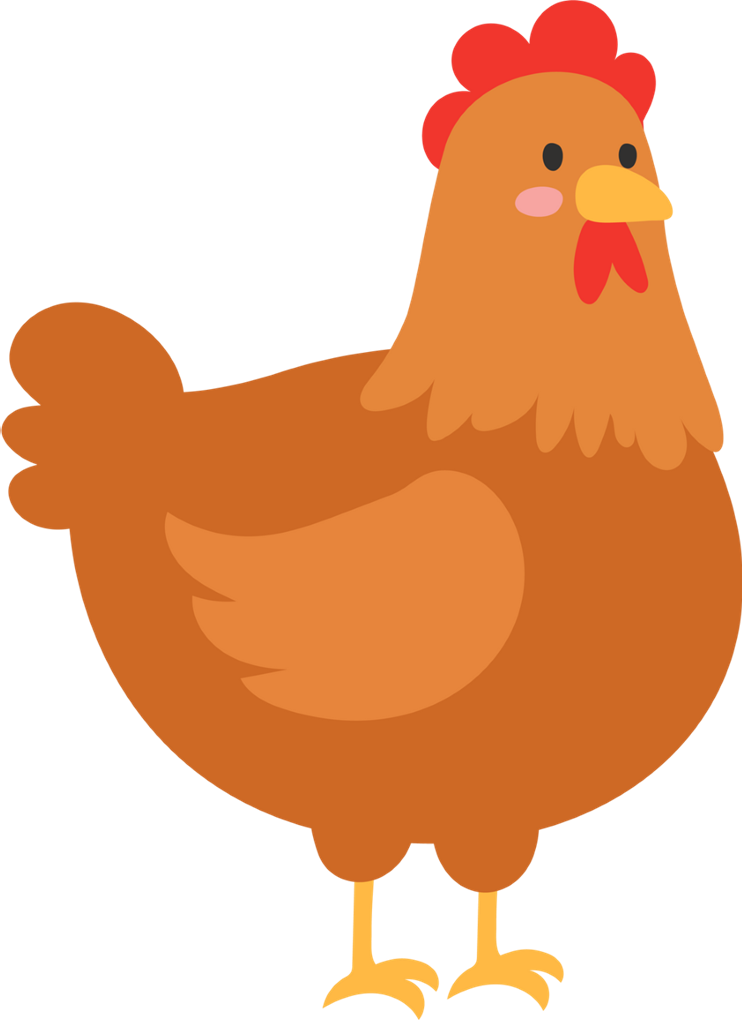 D. P(X)=0,9
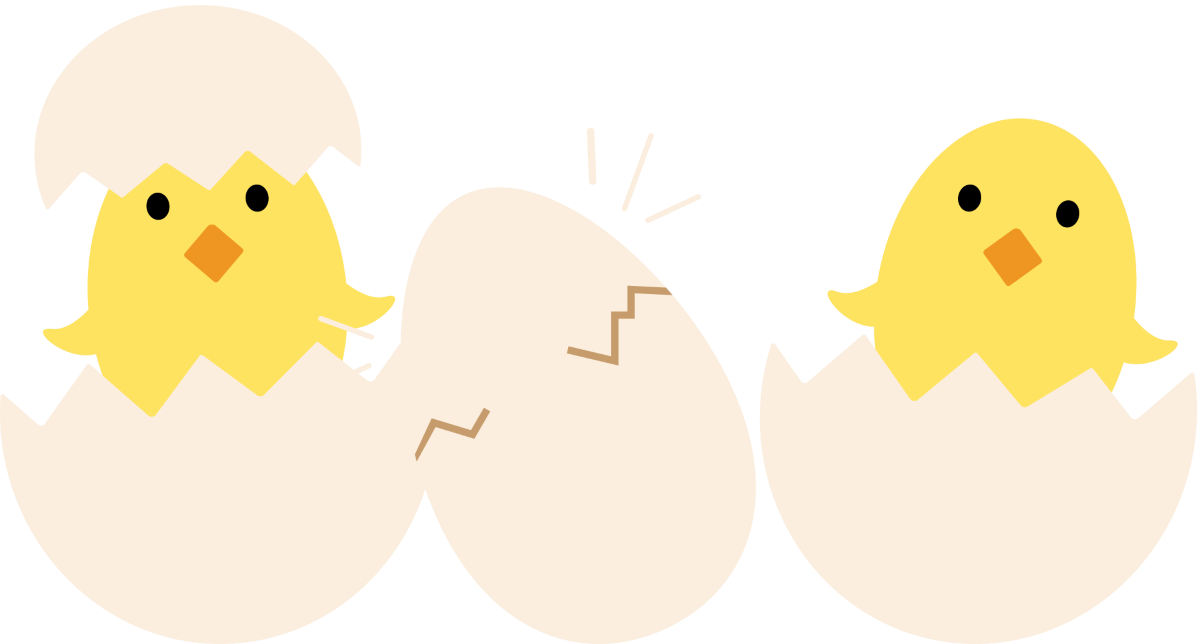 [Speaker Notes: Kích trực tiếp vào từng ô để chọn đáp án]
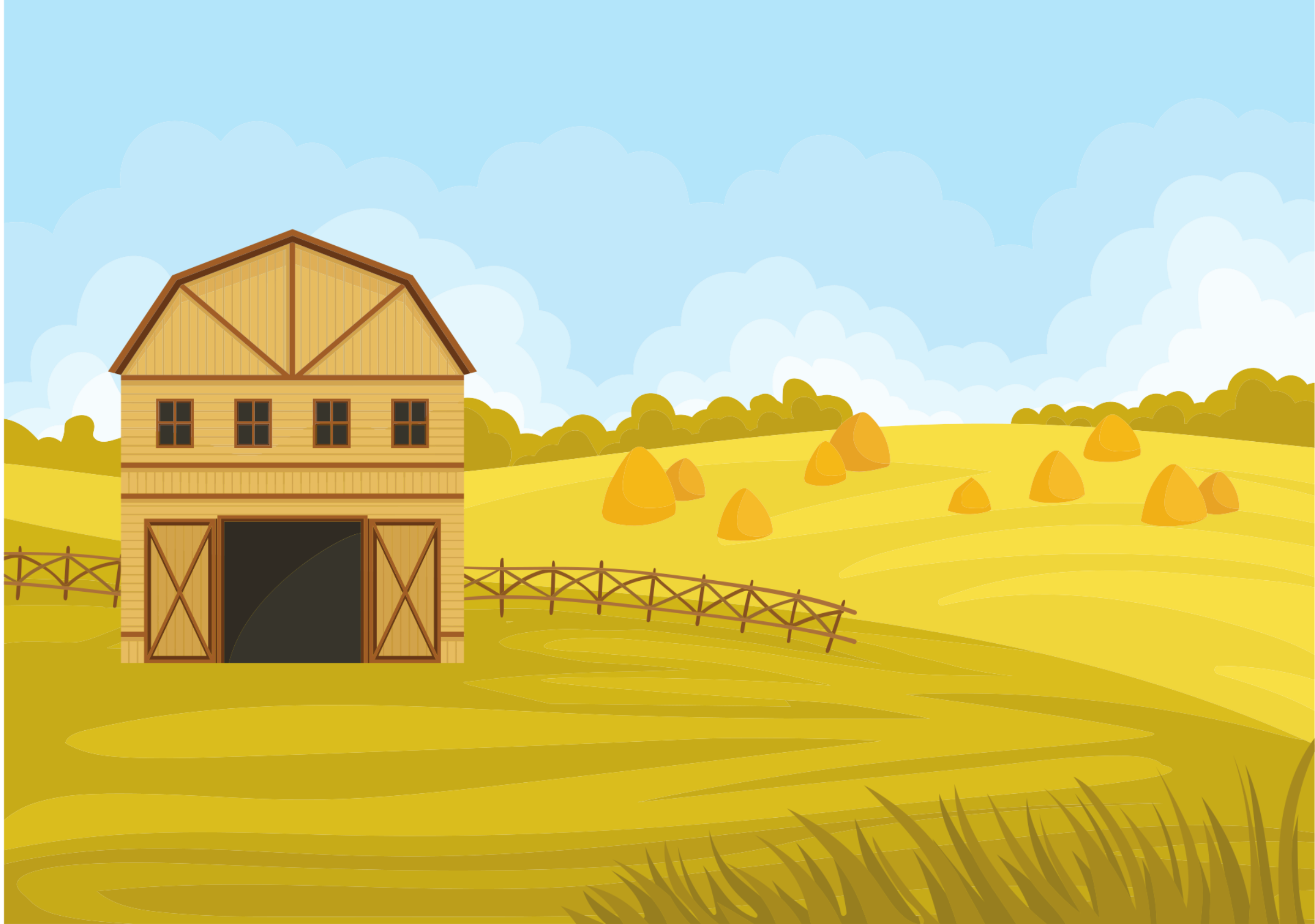 Wow! Bạn thật giỏi đó….
Cảm ơn bạn nhé! Đây là một chút quà mình dành tặng bạn nè!
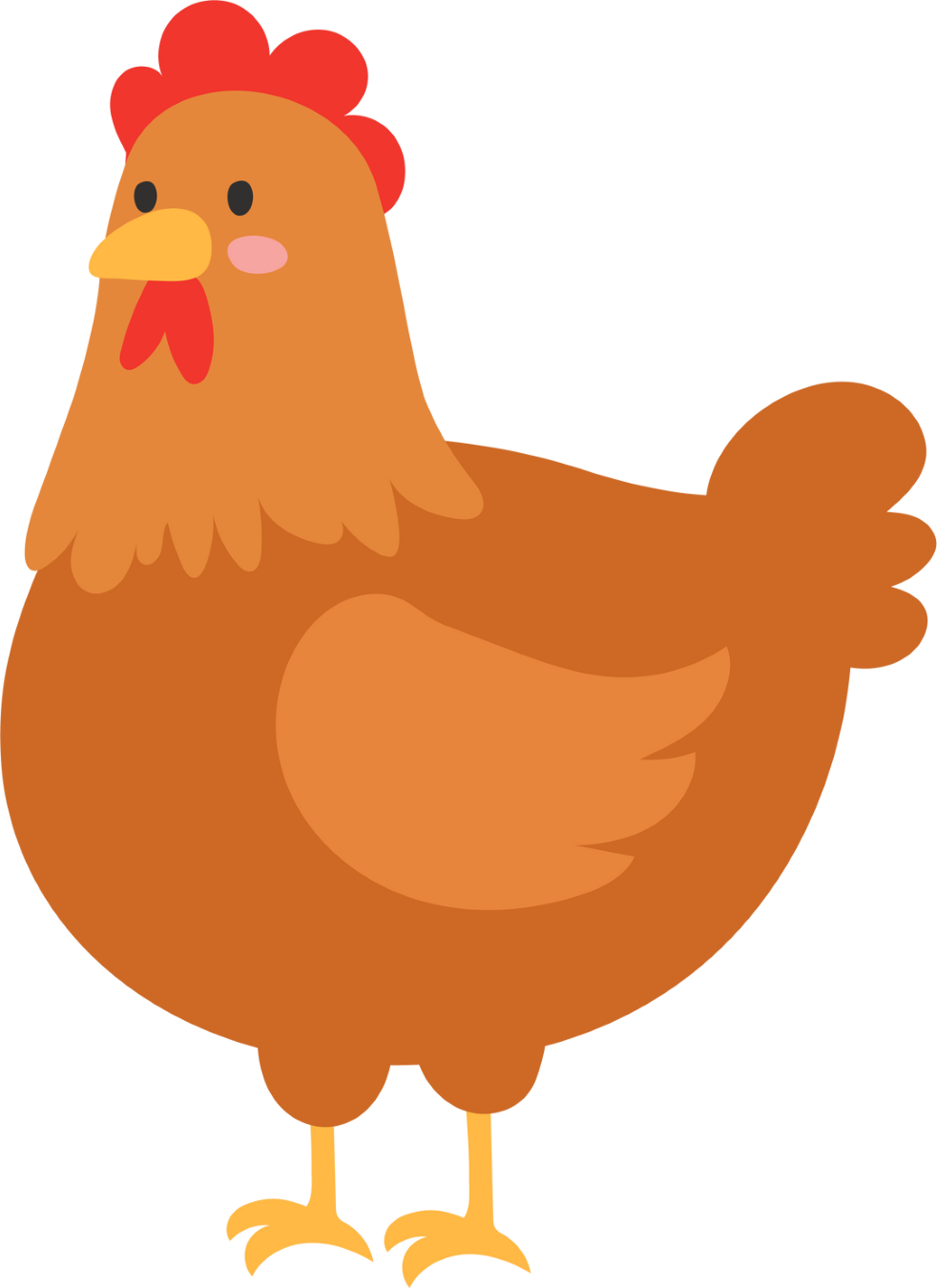 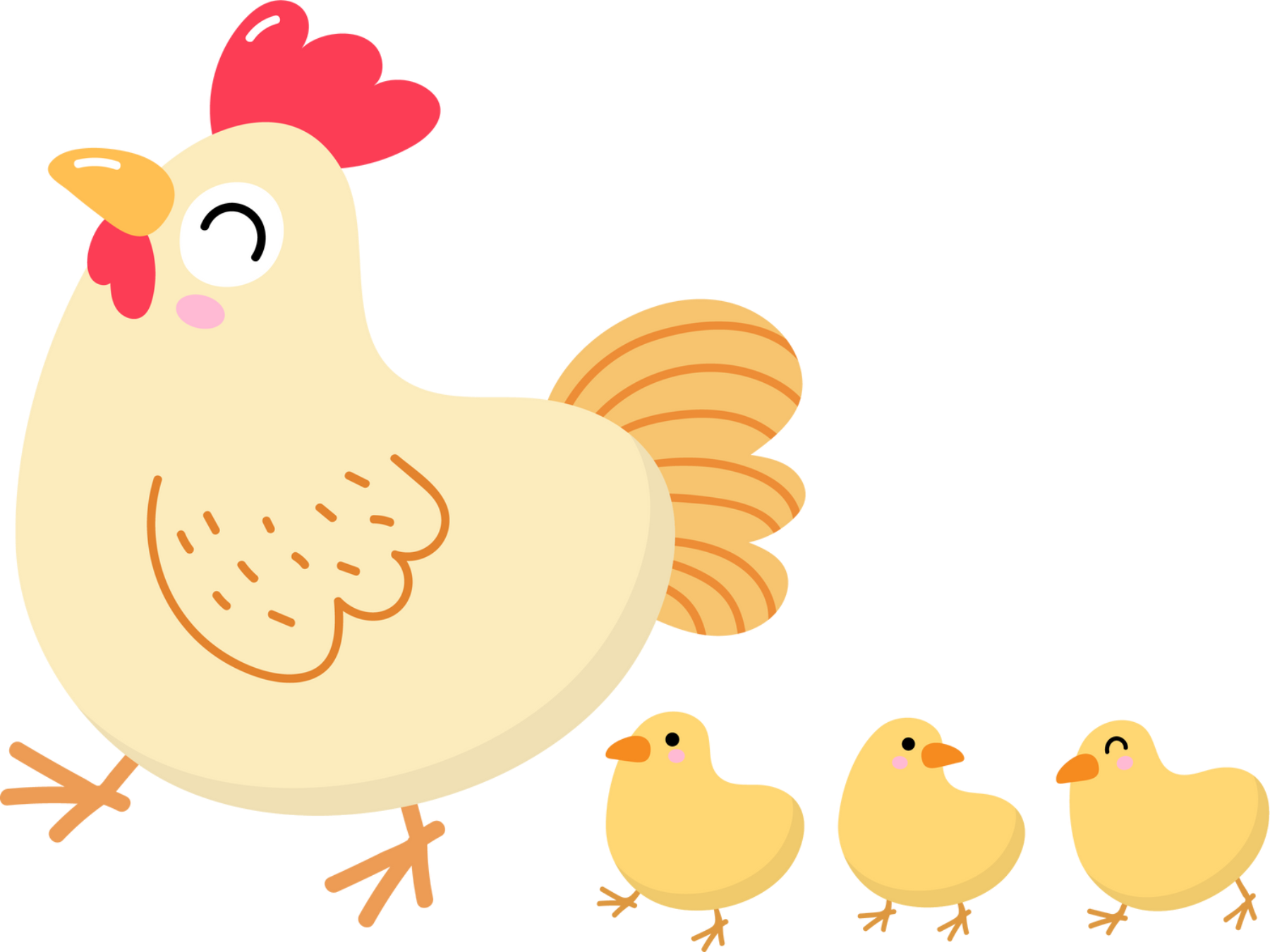 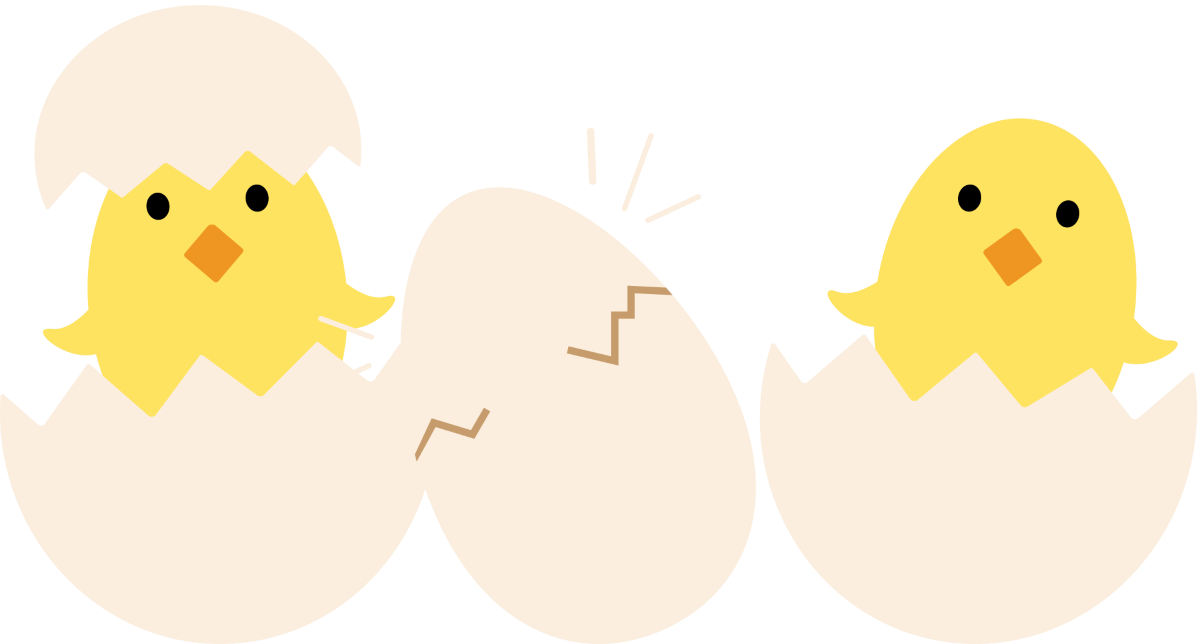 Bài 8.11 (SGK – tr.78)
Giải
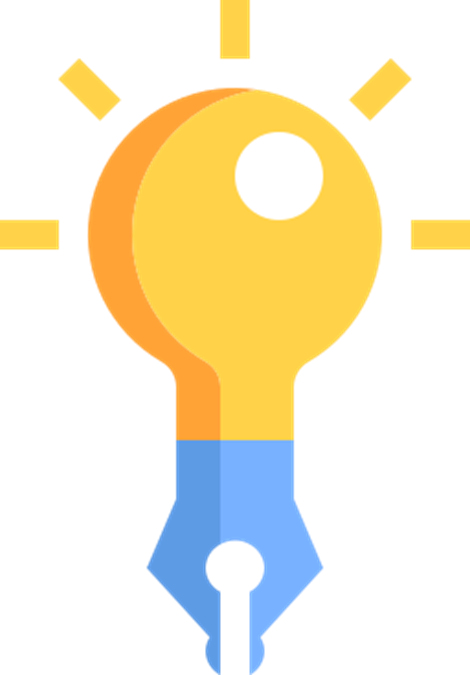 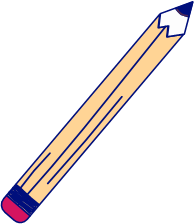 Bài 8.12 (SGK – tr.78)
Giải
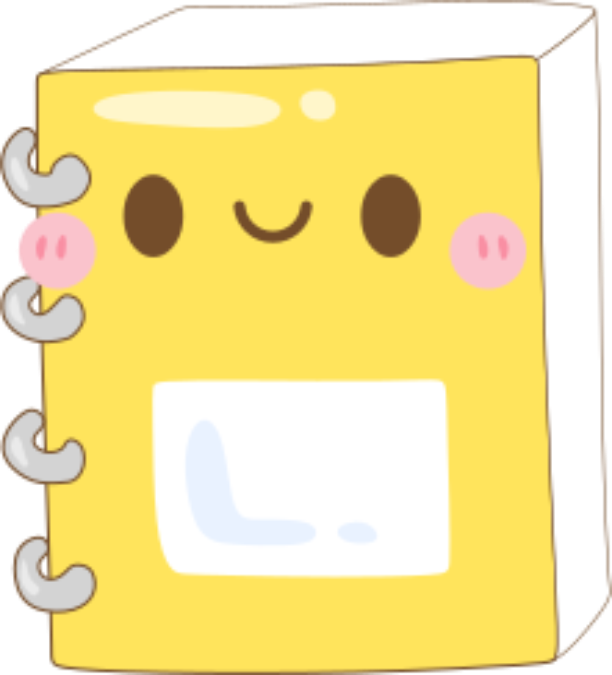 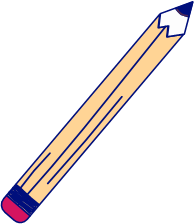 Bài 8.12 (SGK – tr.78)
Giải
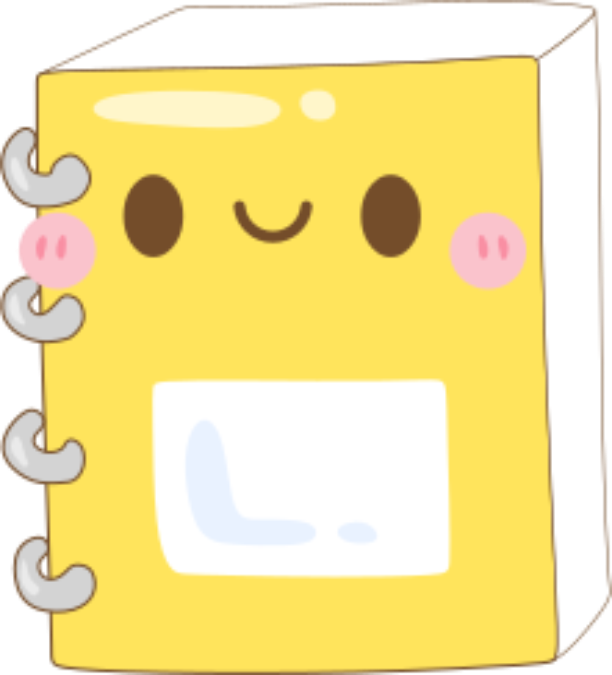 Bài 8.13 (SGK – tr.78)
Có hai túi đựng các viên bi có cùng kích thước và khối lượng. Túi I có 3 viên bi màu xanh và 7 viên bi màu đỏ. Túi II có 10 viên bi màu xanh và 6 viên bi màu đỏ. Từ mỗi túi, lấy ngẫu nhiên ra một viên bi. Tính xác suất để:
a) Hai viên bi được lấy có cùng màu xanh;
b) Hai viên bi được lấy có cùng màu đỏ;
c) Hai viên bi được lấy có cùng màu;
d) Hai viên bi được lấy không cùng màu.
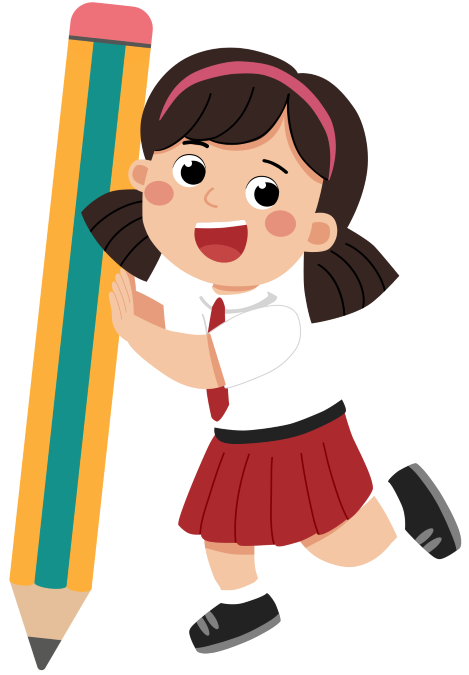 Giải
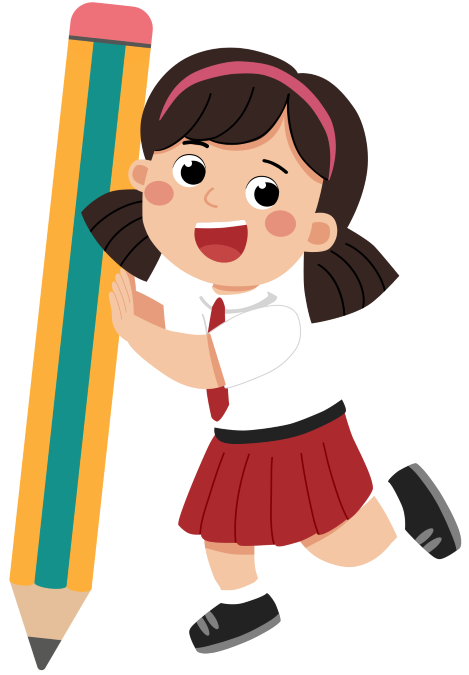 Giải
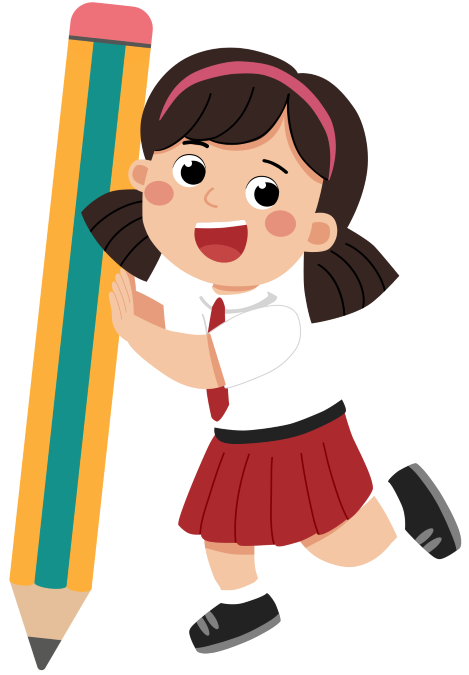 Giải
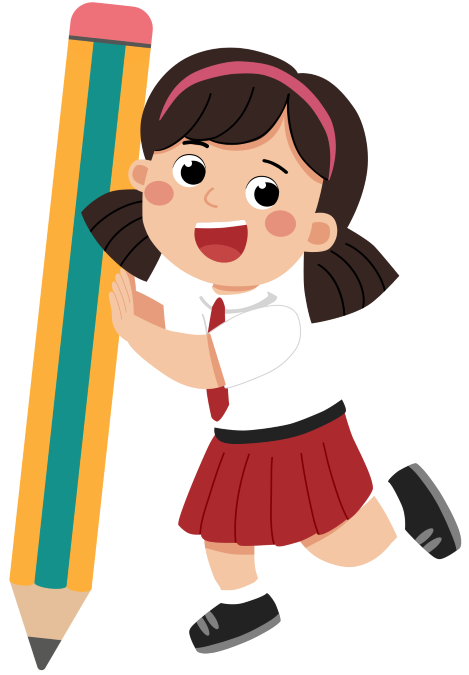 VẬN DỤNG
Có hai túi mỗi túi đựng 10 quả cầu có cùng kích thước và khối lượng được đánh số từ 1 đến 10. Từ mỗi túi, lấy ngẫu nhiên ra một quả cầu. Tính xác suất để trong hai quả cầu được lấy ra không có quả cầu nào ghi số 1 hoặc ghi số 5.
Bài 8.14 (SGK – tr.78)
Giải
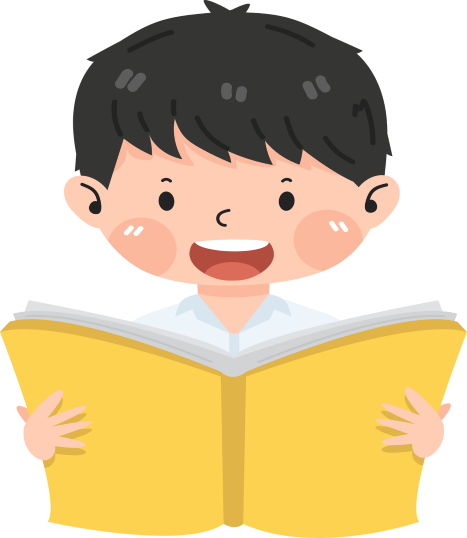 Giải
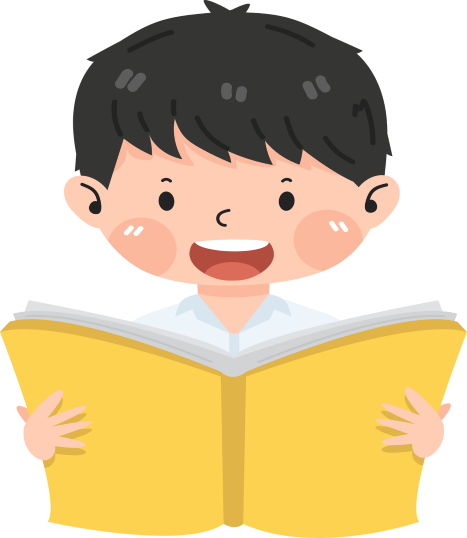 Giải
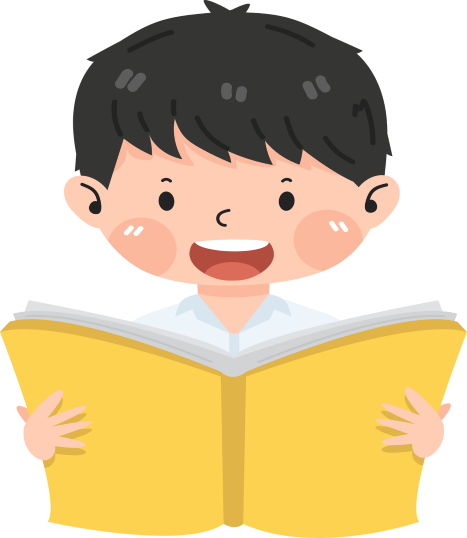 Bài 8.15 (SGK – tr.78)
Trong đợt kiểm tra cuối học kì II lớp 11 của các trường trung học phổ thông, thống kê cho thấy có 93% học sinh tỉnh X đạt yêu cầu; 87% học sinh tỉnh Y đạt yêu cầu. Chọn ngẫu nhiên một học sinh của tỉnh X và một học sinh của tỉnh Y. Giả thiết rằng chất lượng học tập của hai tỉnh là độc lập. Tính xác suất để:
a) Cả hai học sinh được chọn đều đạt yêu cầu;
b) Cả hai học sinh được chọn đều không đạt yêu cầu;
c) Chỉ có đúng một học sinh được chọn đạt yêu cầu;
d) Có ít nhất một trong hai học sinh được chọn đạt yêu cầu.
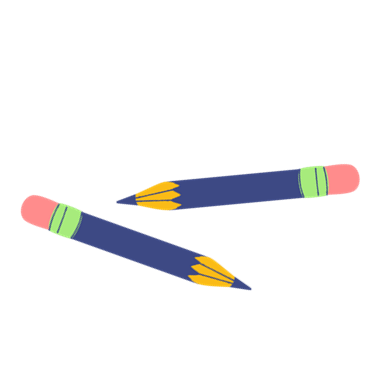 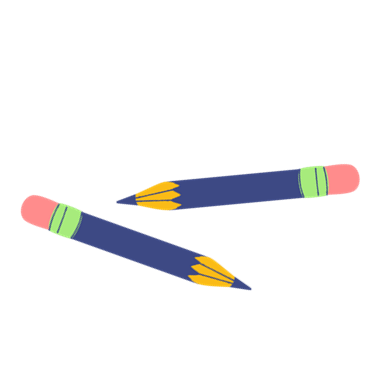 Giải
HƯỚNG DẪN VỀ NHÀ
Ghi nhớ kiến thức trong bài
 Hoàn thành các bài tập trong SBT 
Chuẩn bị trước Bài tập cuối chương VIII
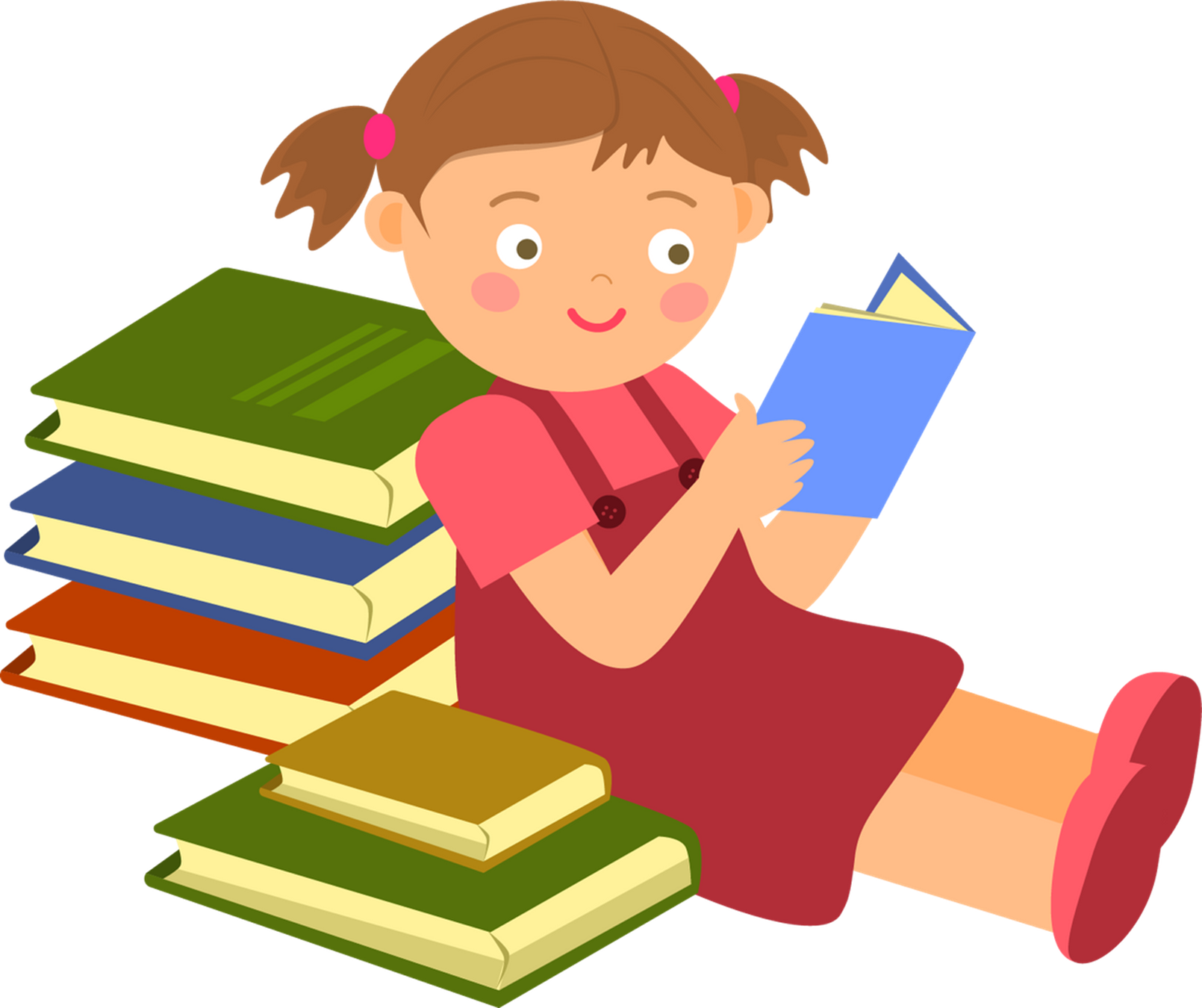 CẢM ƠN CÁC EM 
ĐÃ THEO DÕI TIẾT HỌC!